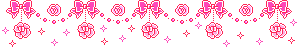 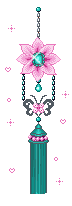 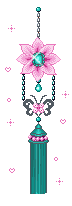 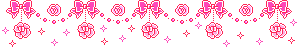 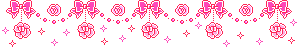 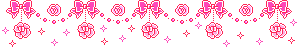 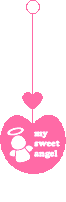 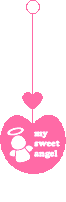 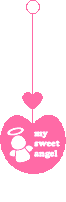 CHÀO MỪNG QUÝ THẦY, CÔ ĐẾN DỰ GIỜ
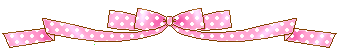 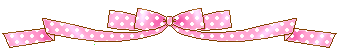 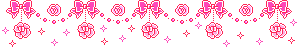 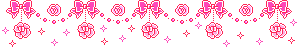 Môn: Toán Lớp 4
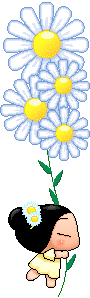 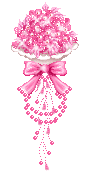 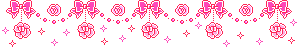 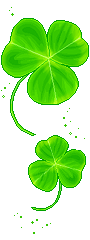 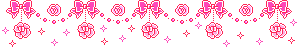 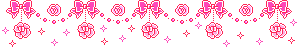 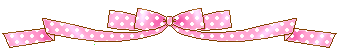 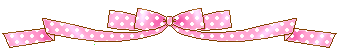 Giáo viên: Đỗ Thị Làn
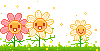 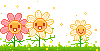 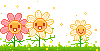 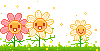 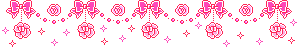 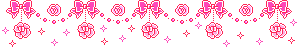 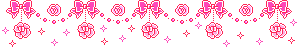 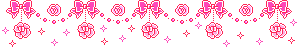 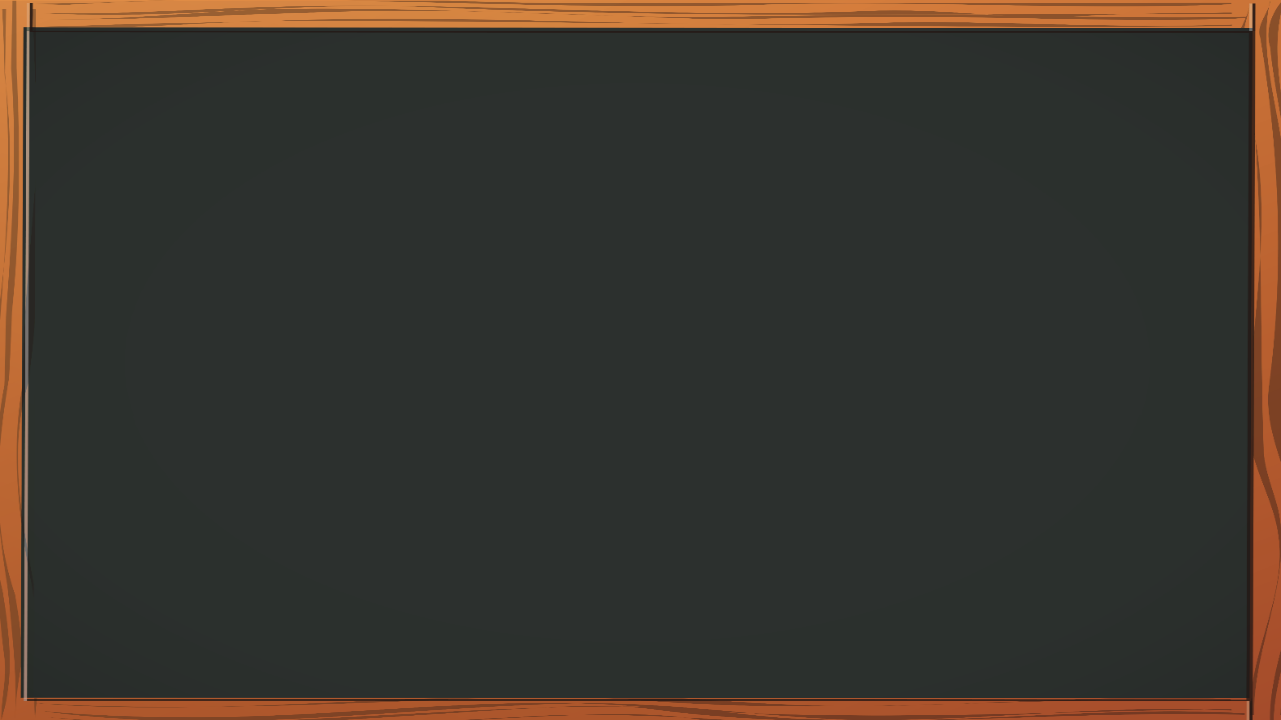 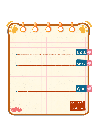 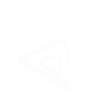 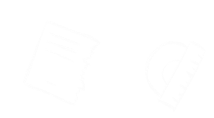 01
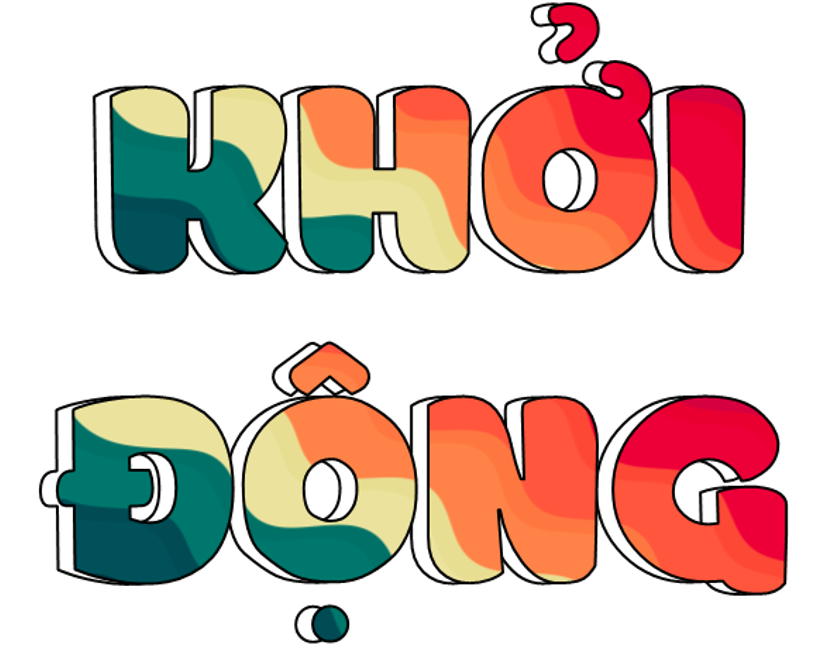 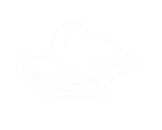 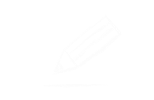 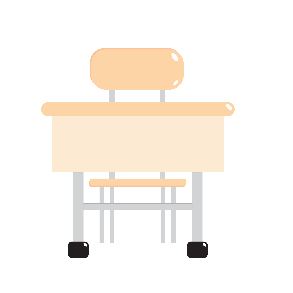 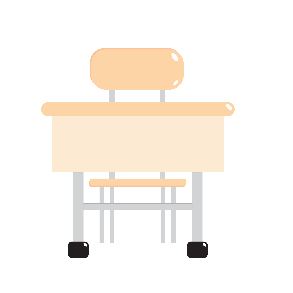 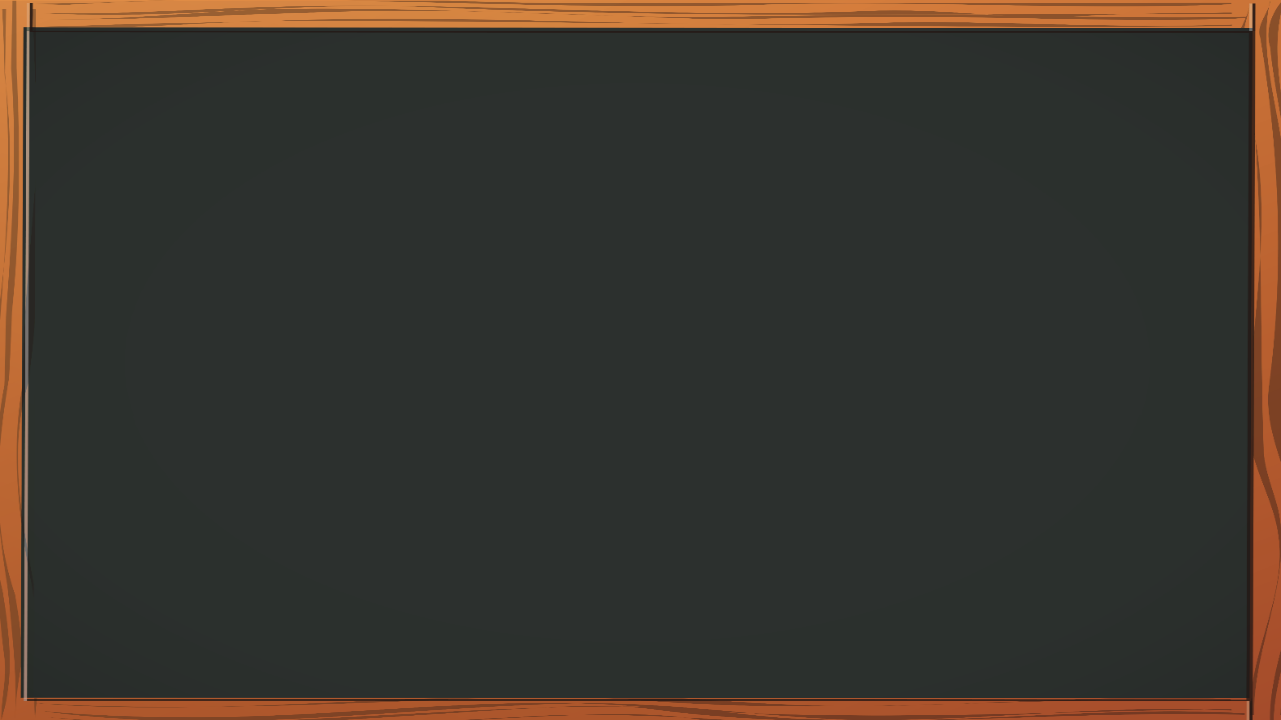 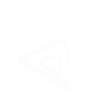 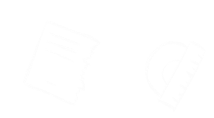 TRUYỀN ĐIỆN
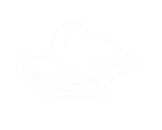 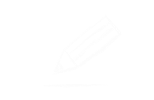 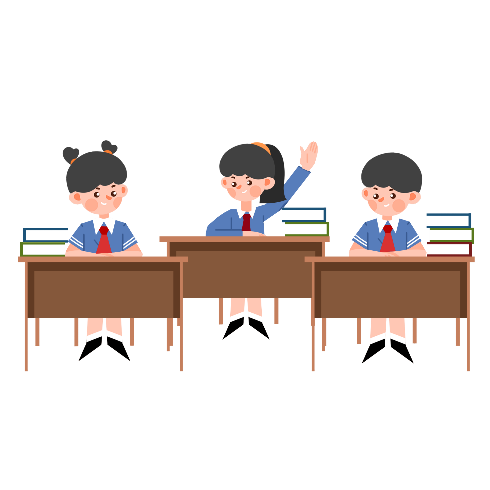 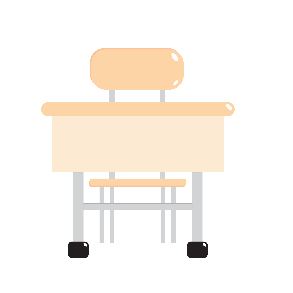 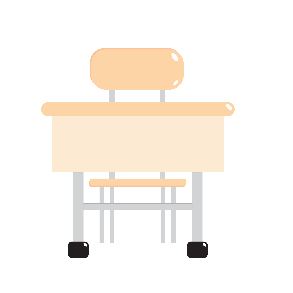 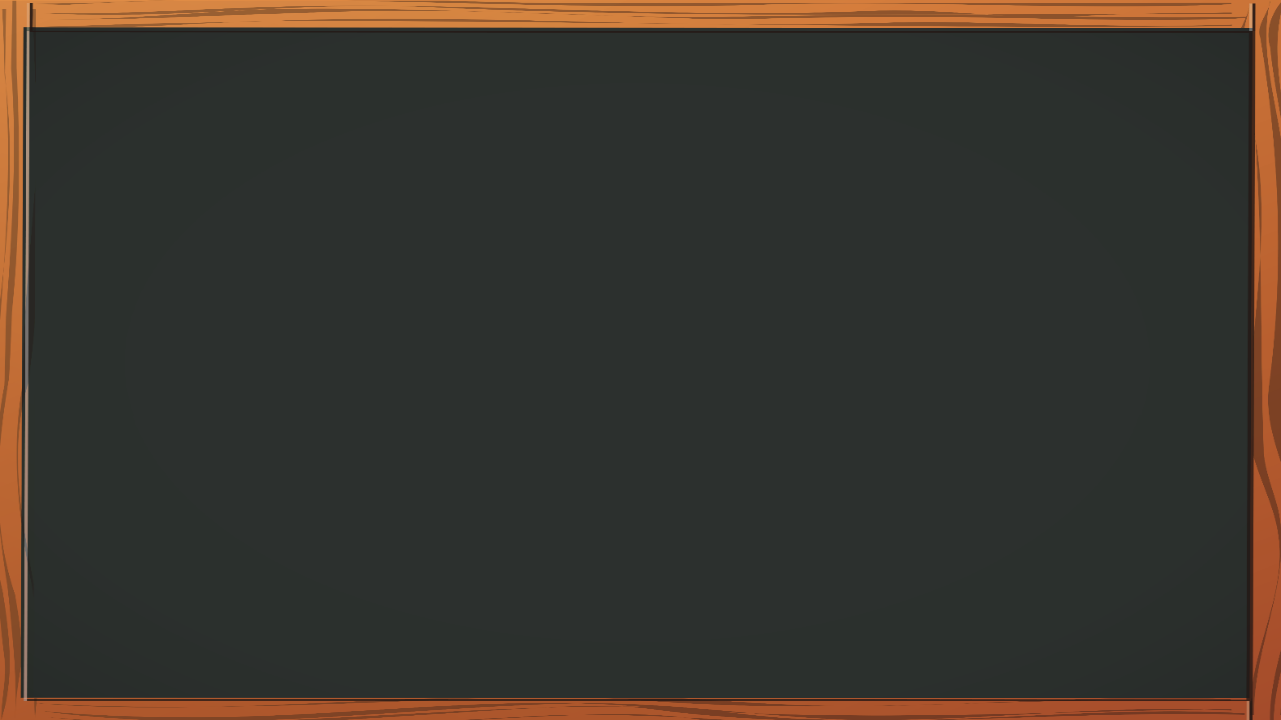 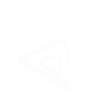 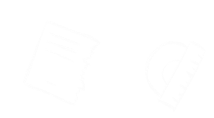 TRUYỀN ĐIỆN
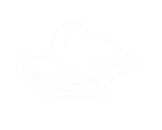 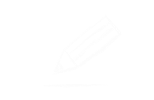 Một bạn sẽ đứng lên trả lời câu hỏi là một câu hỏi cô đưa ra. Sau khi trả lời xong, bạn sẽ tiếp tục gọi một người bạn khác trả lời câu hỏi tiếp theo. Cứ tiếp tục như vậy cho đến hết câu hỏi.
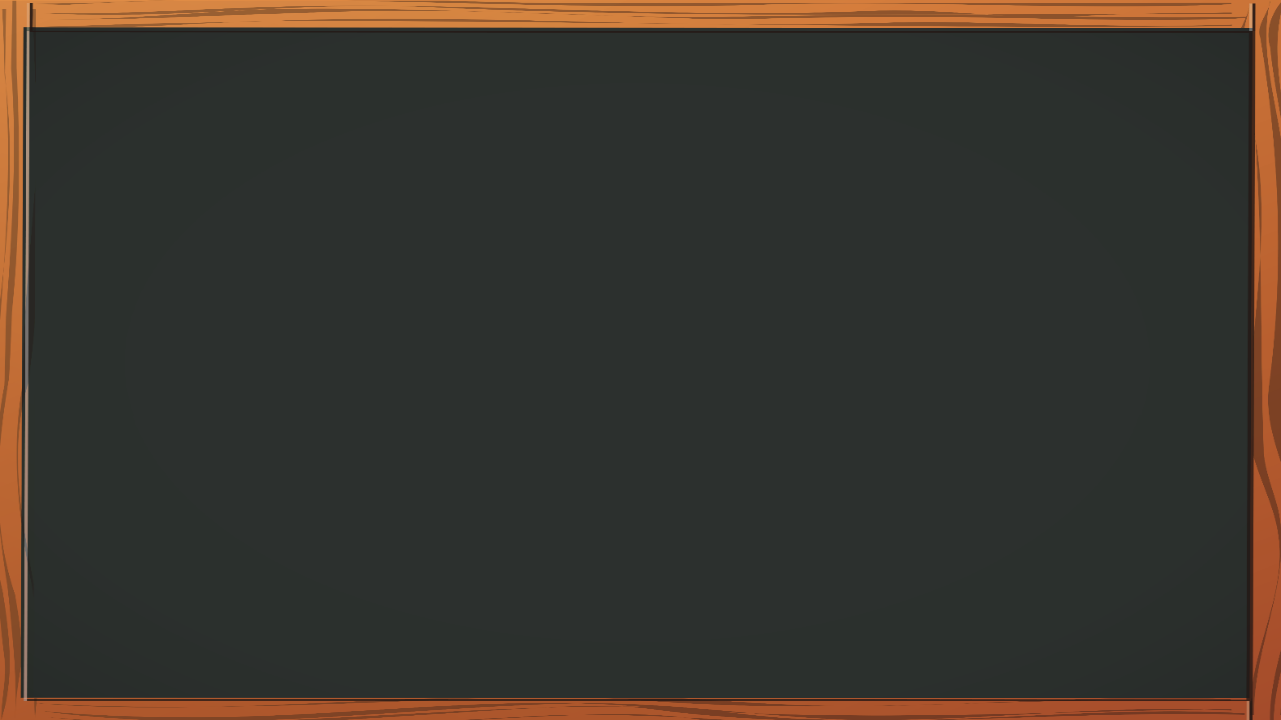 CÂU 1
1 yến = ….kg
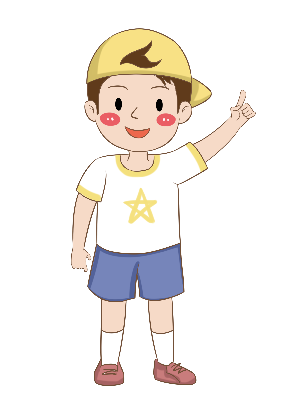 10
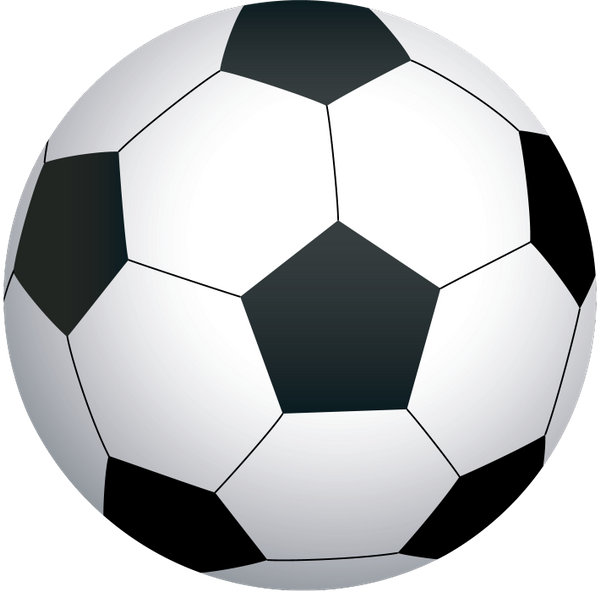 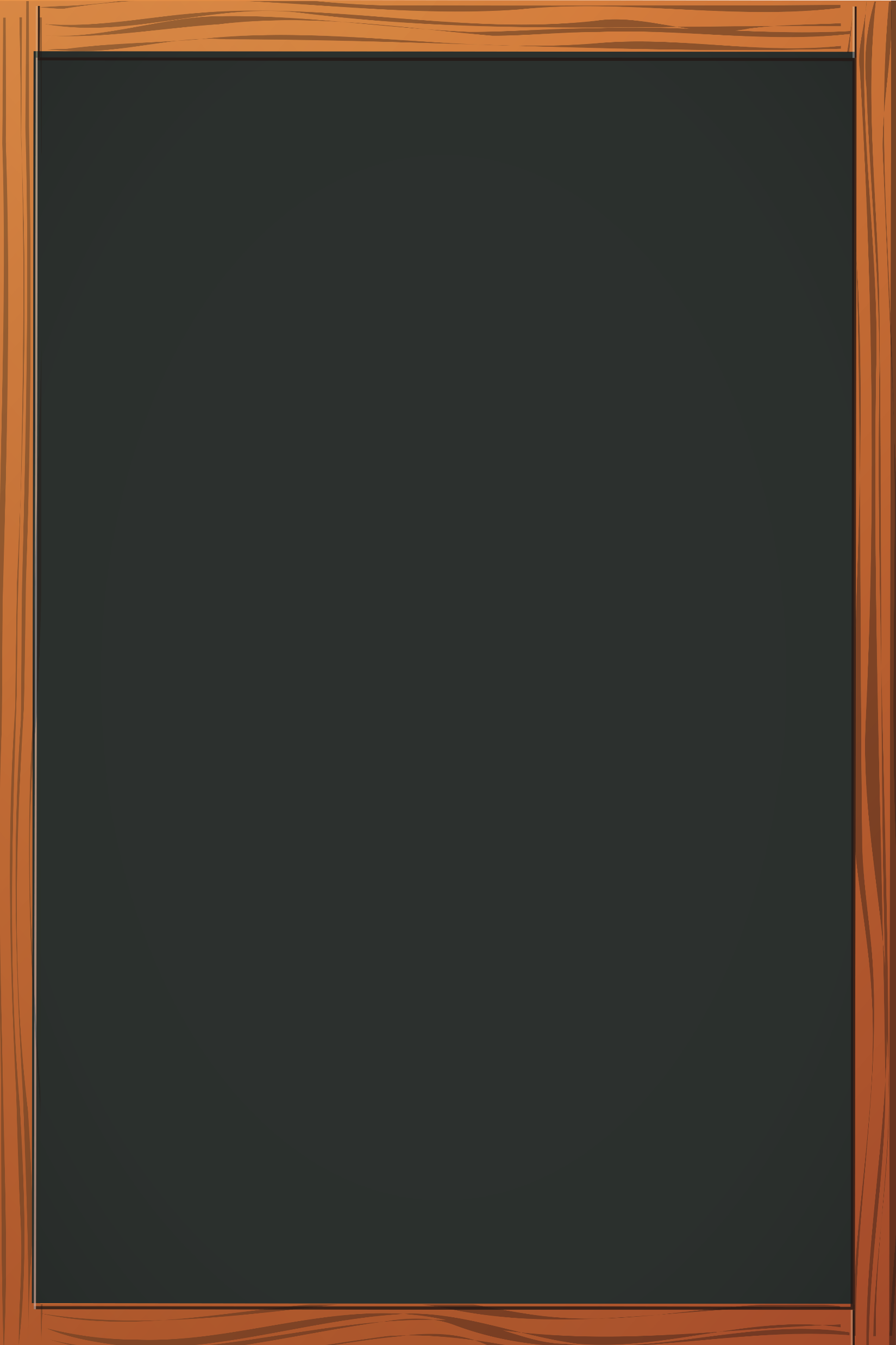 CÂU 2
10 kg x 3 = …kg
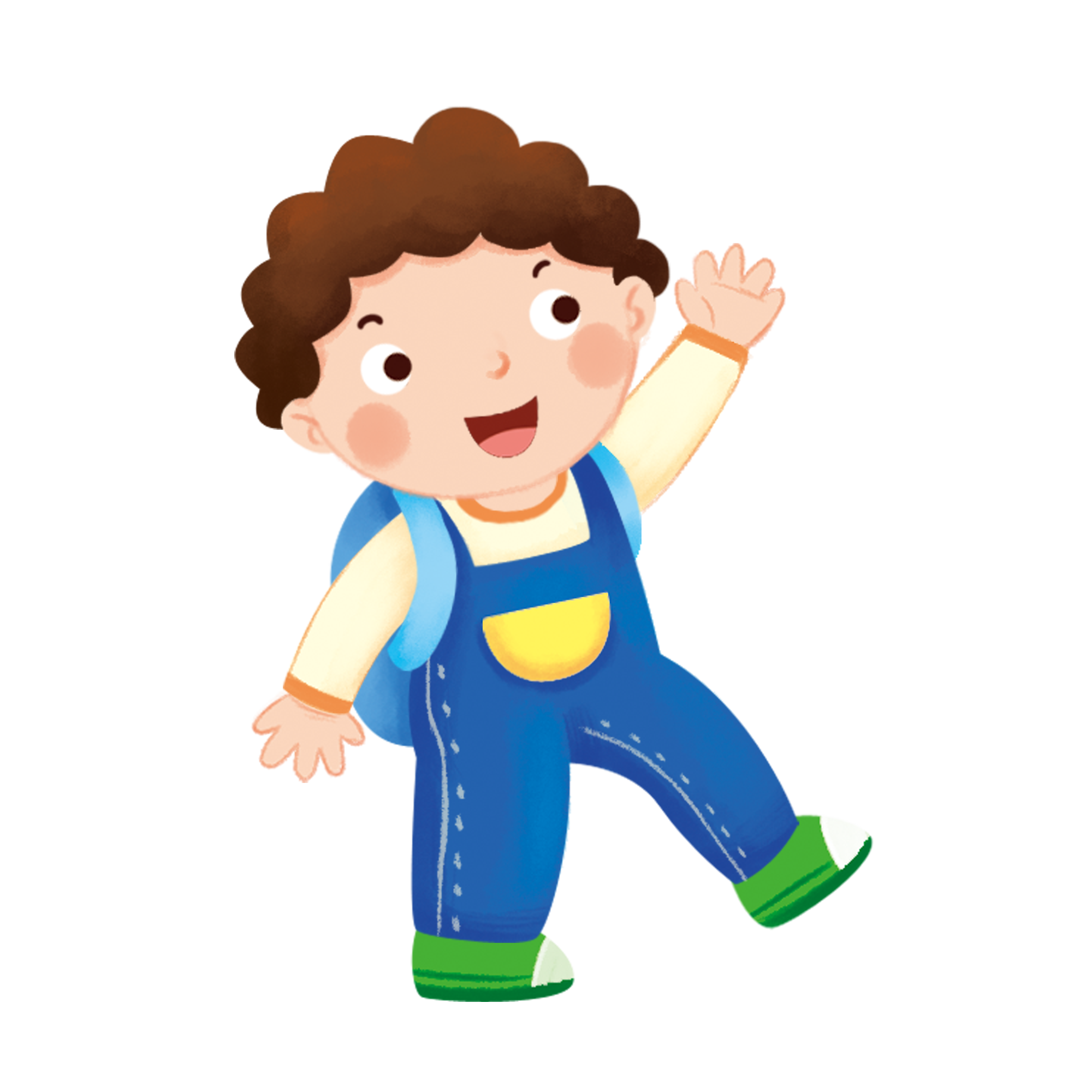 30
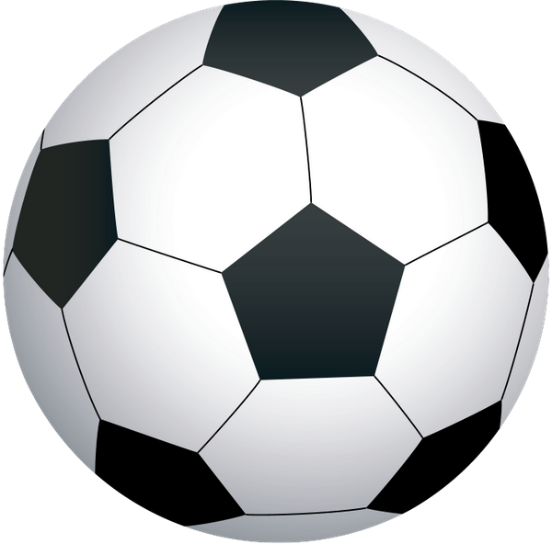 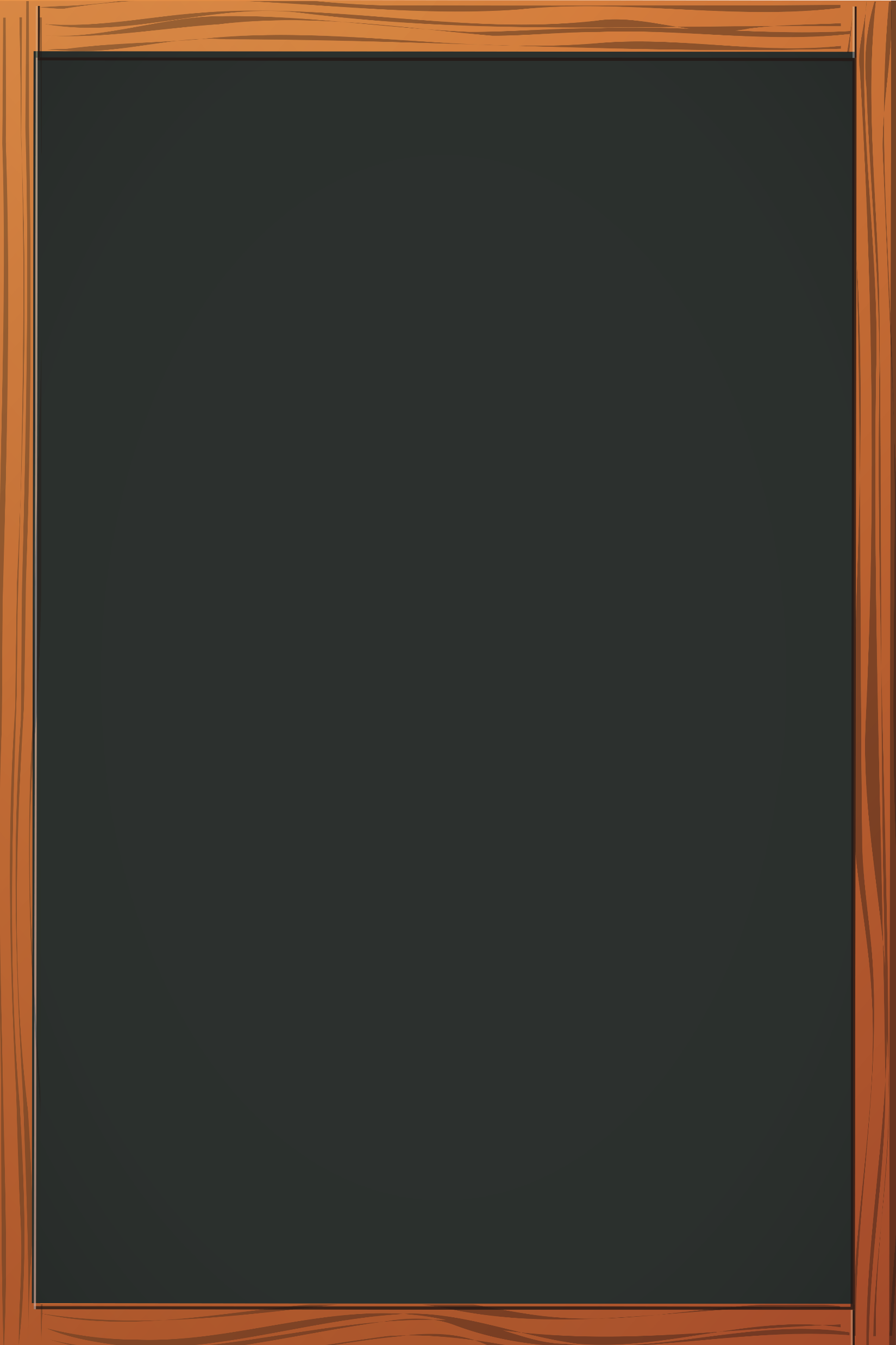 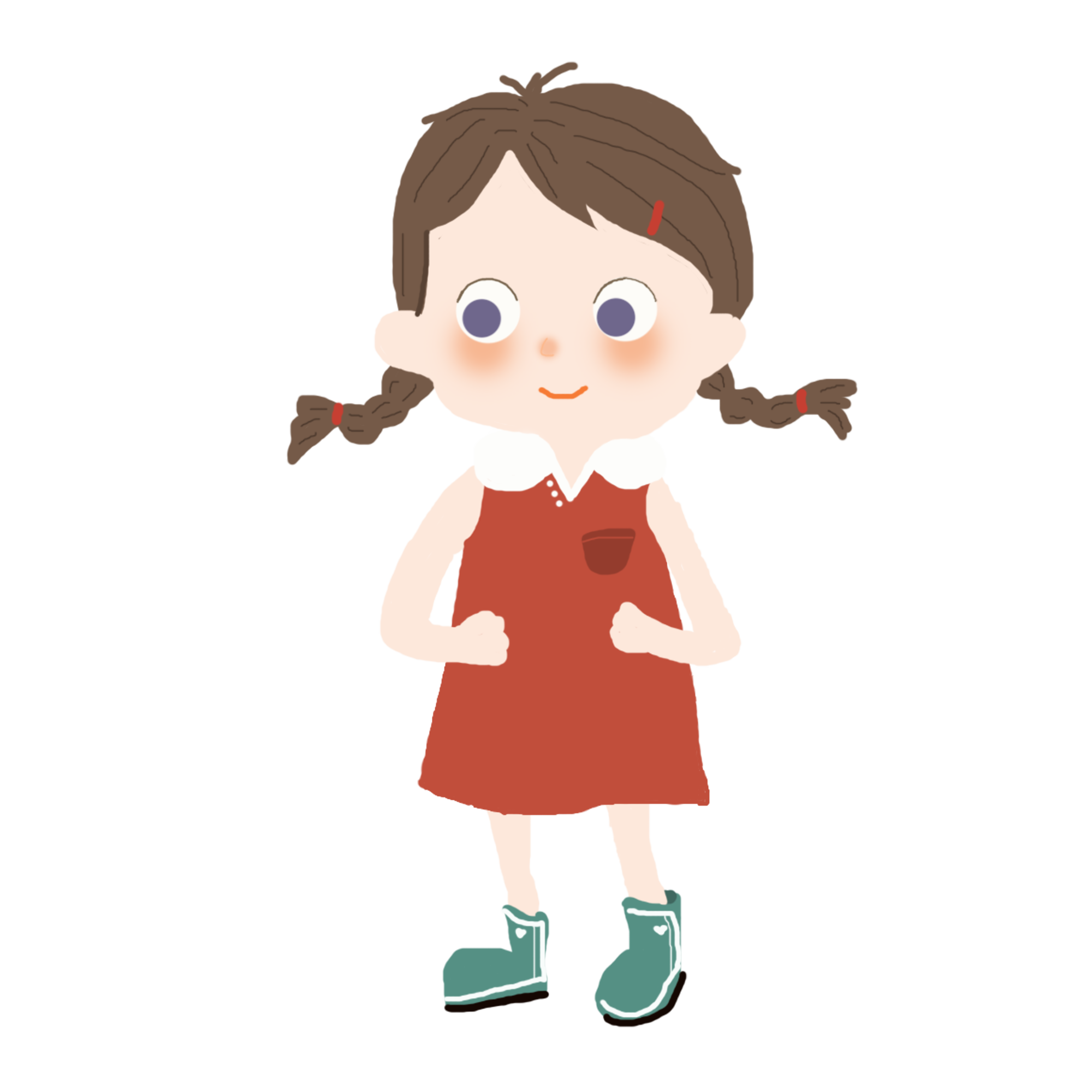 CÂU 3
30 tấn : 5 =….tấn
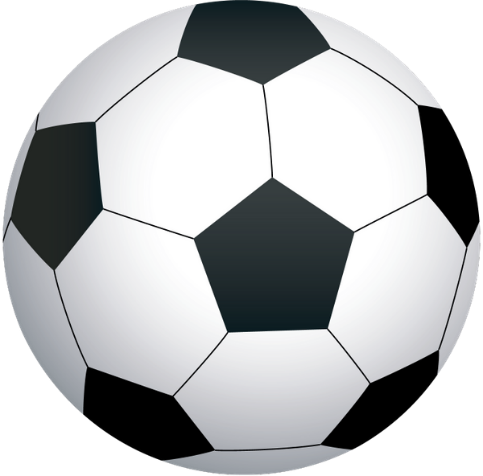 6
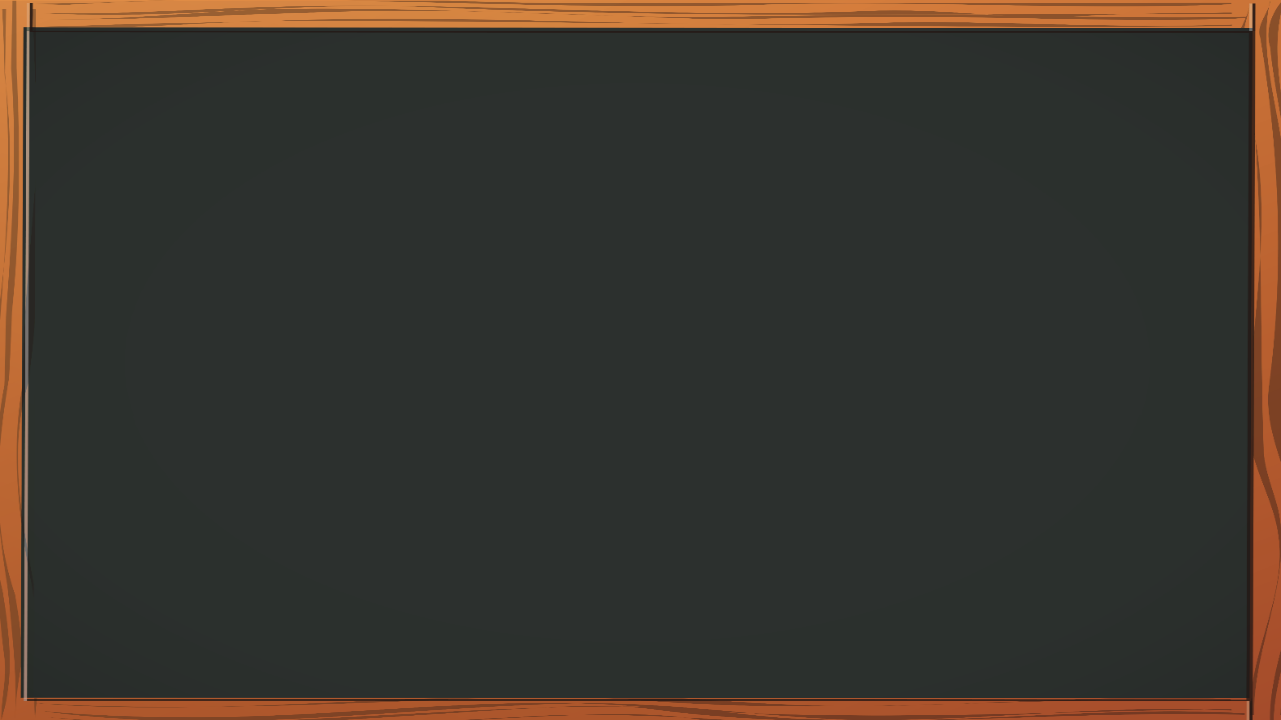 CÂU 4
6 tấn = ….kg
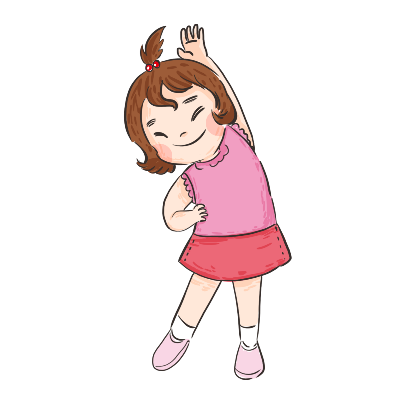 6 000
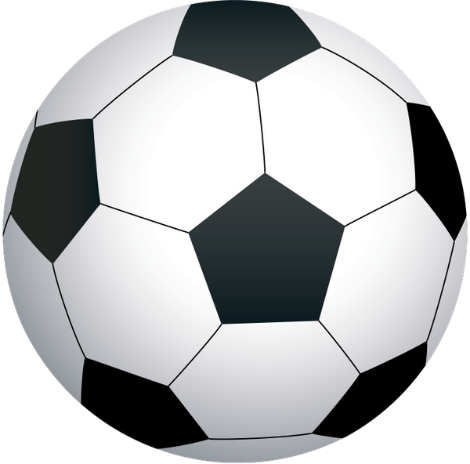 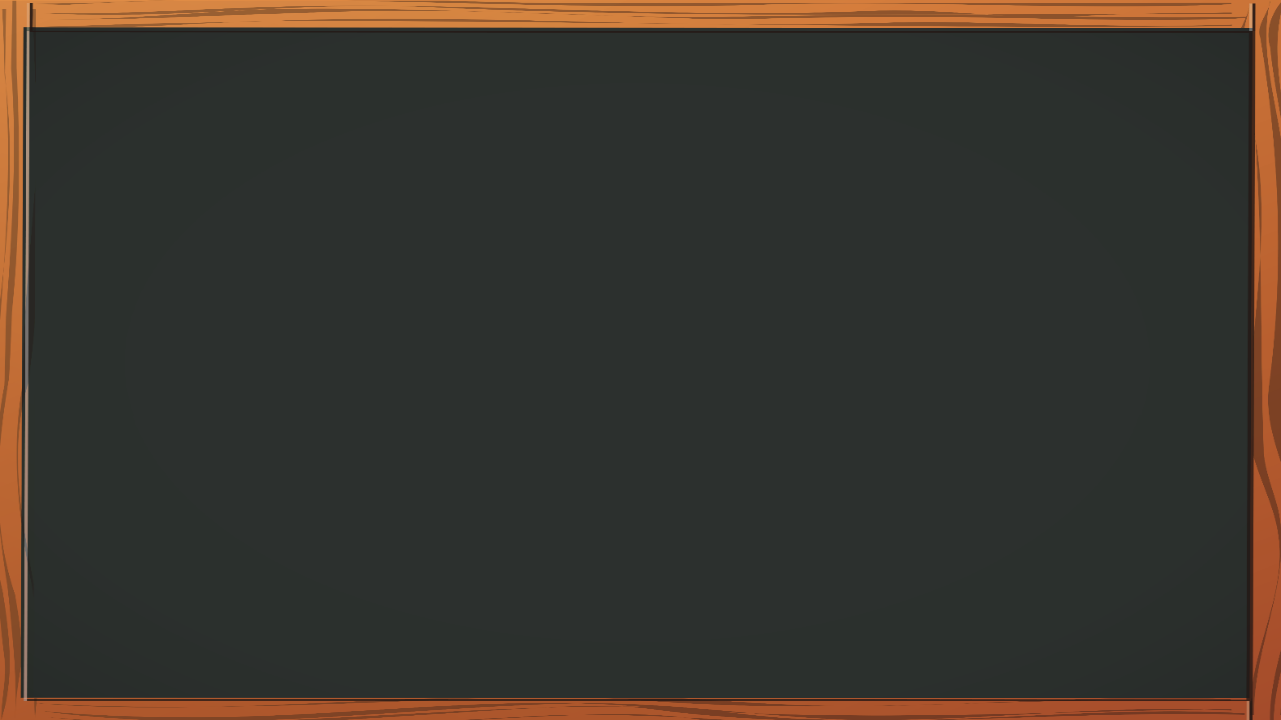 CÂU 5
6 000 kg = .…tạ
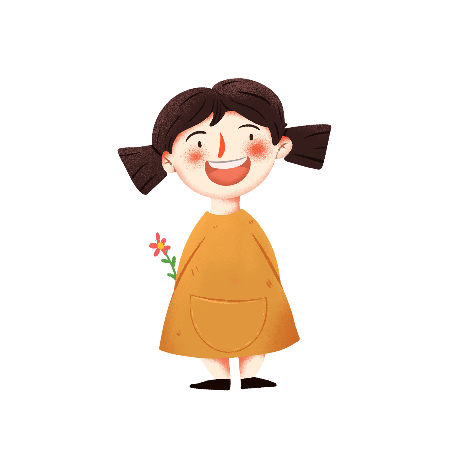 60
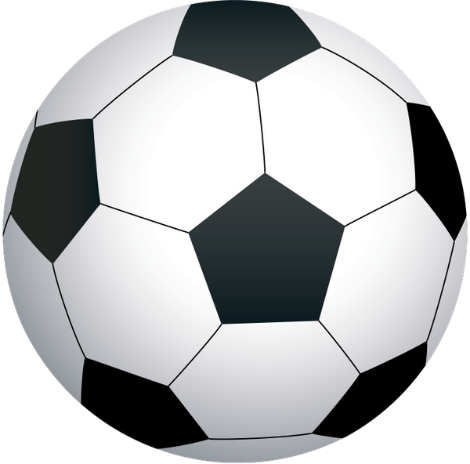 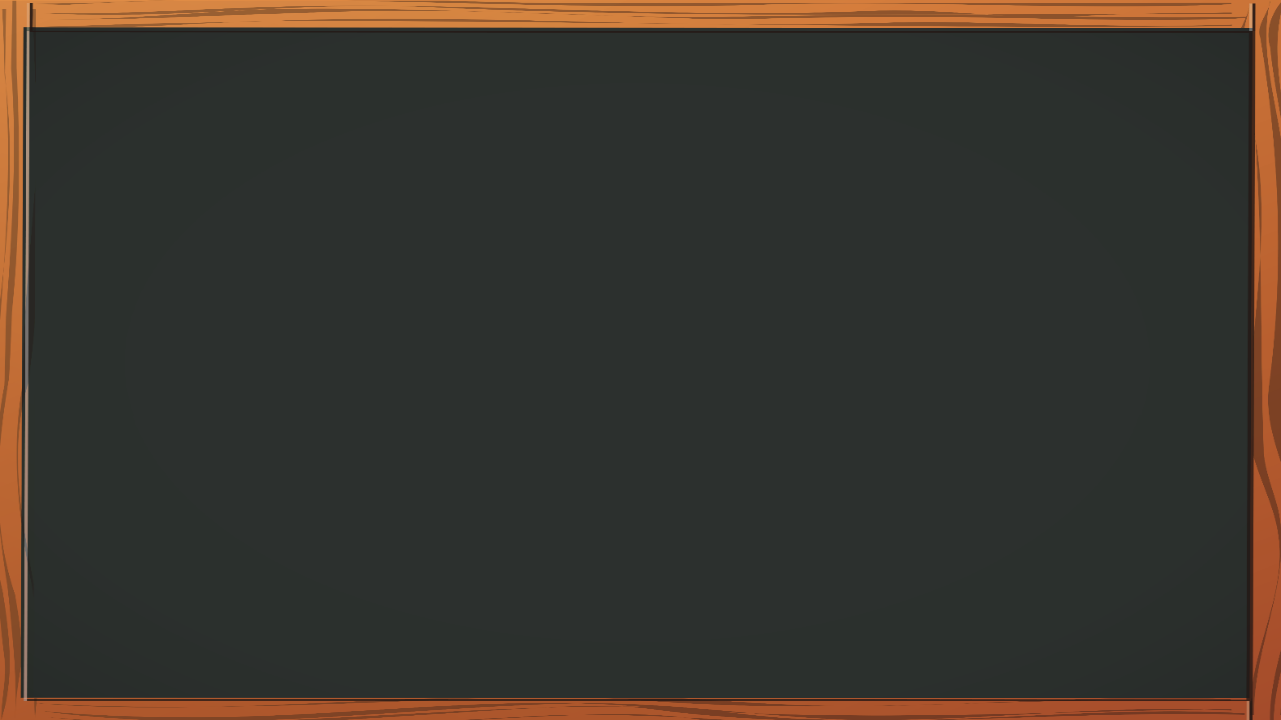 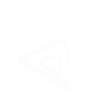 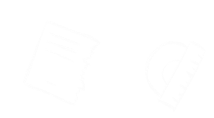 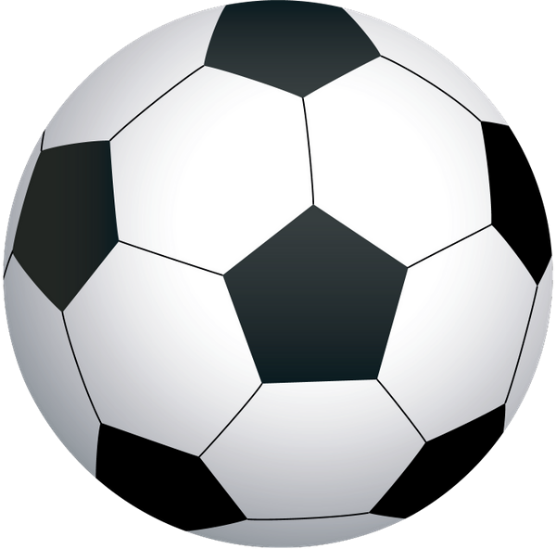 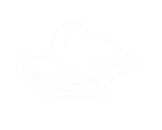 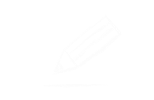 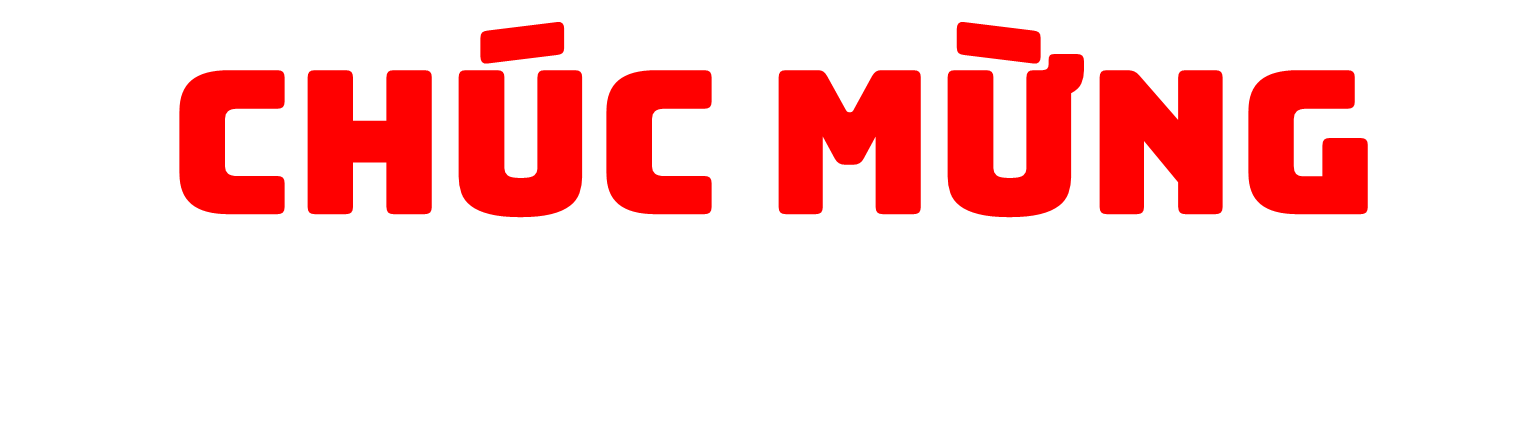 [Speaker Notes: Hương Thảo – Zalo 0972.115.126. Các nick khác đều là giả mạo, ăn cắp chất xám]
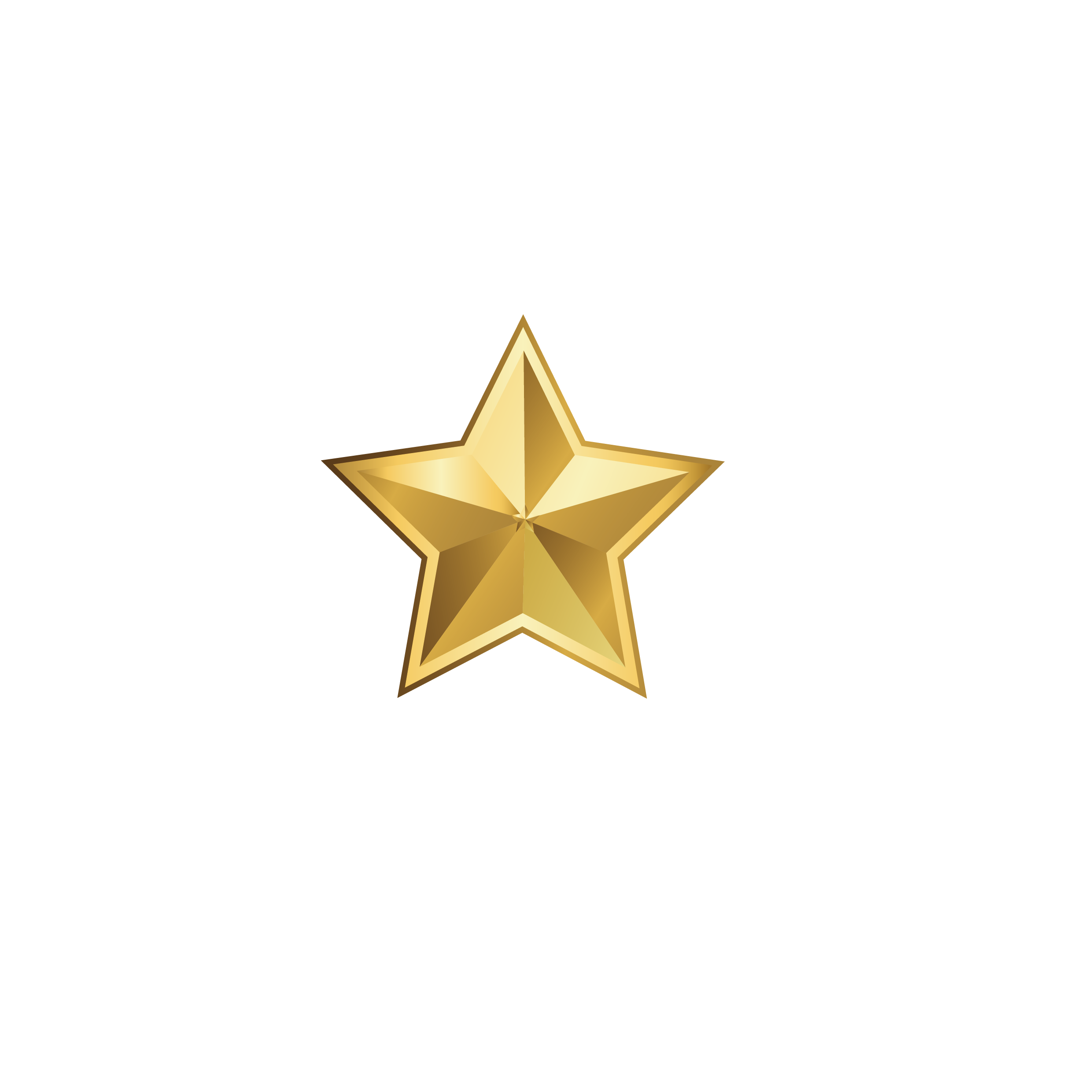 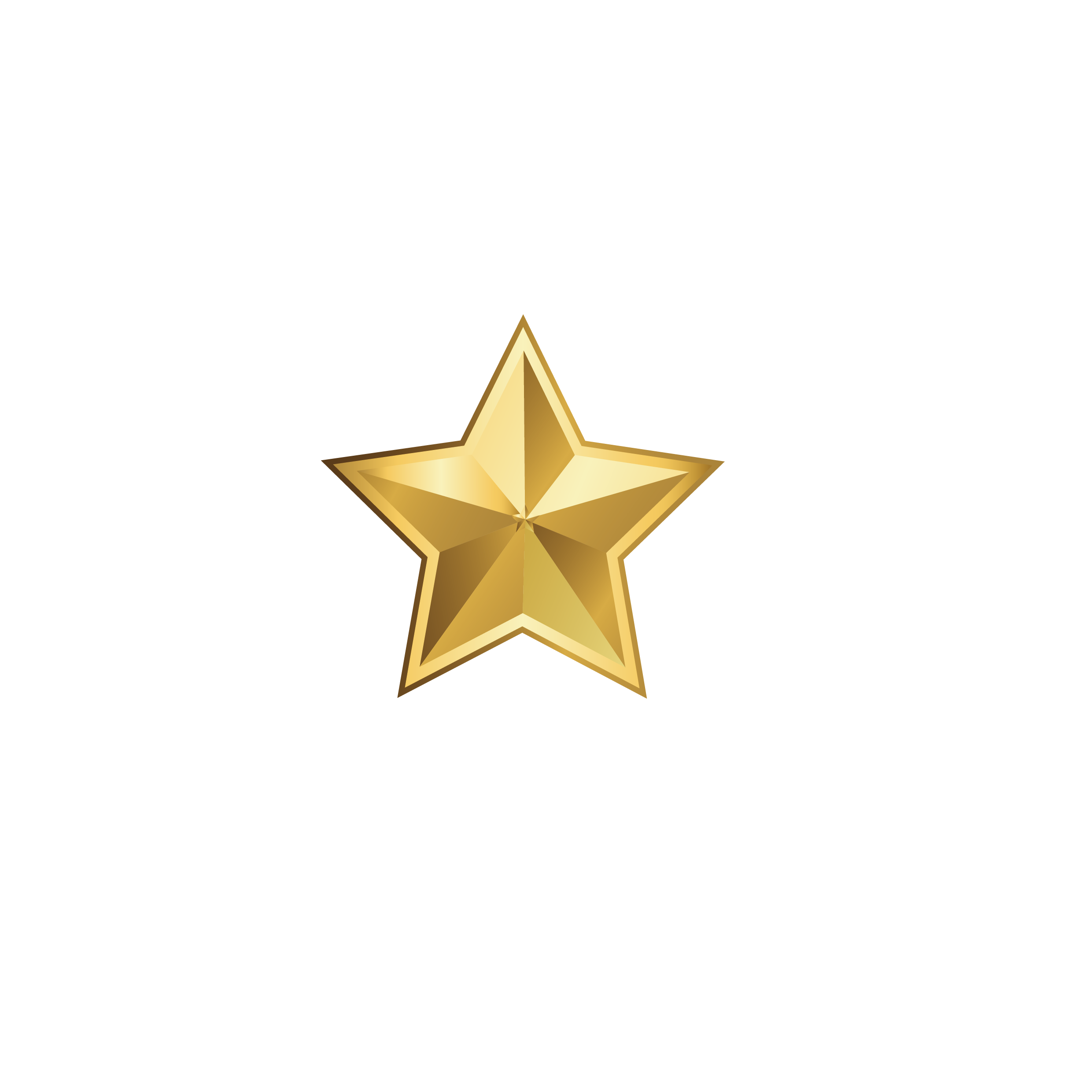 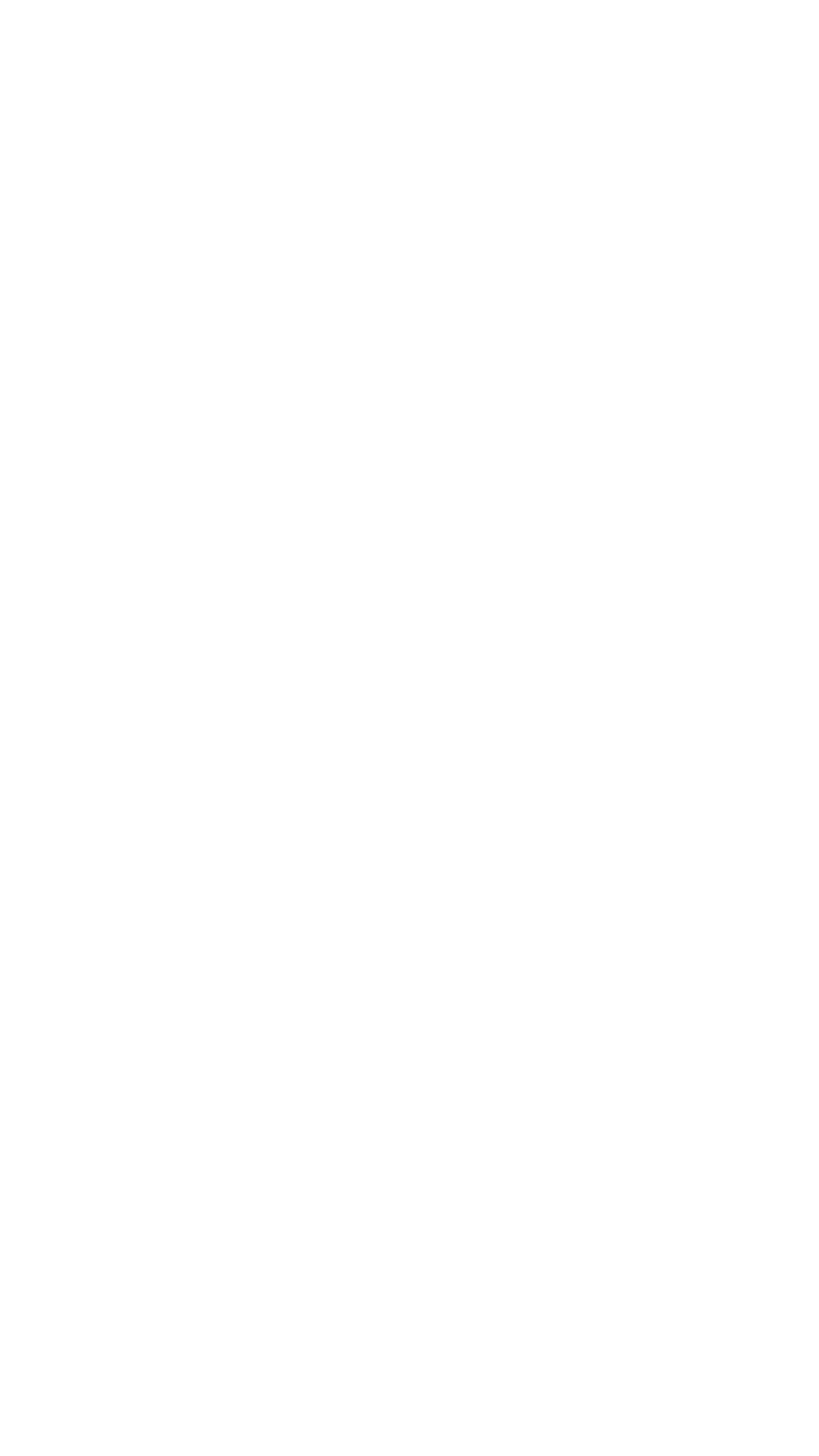 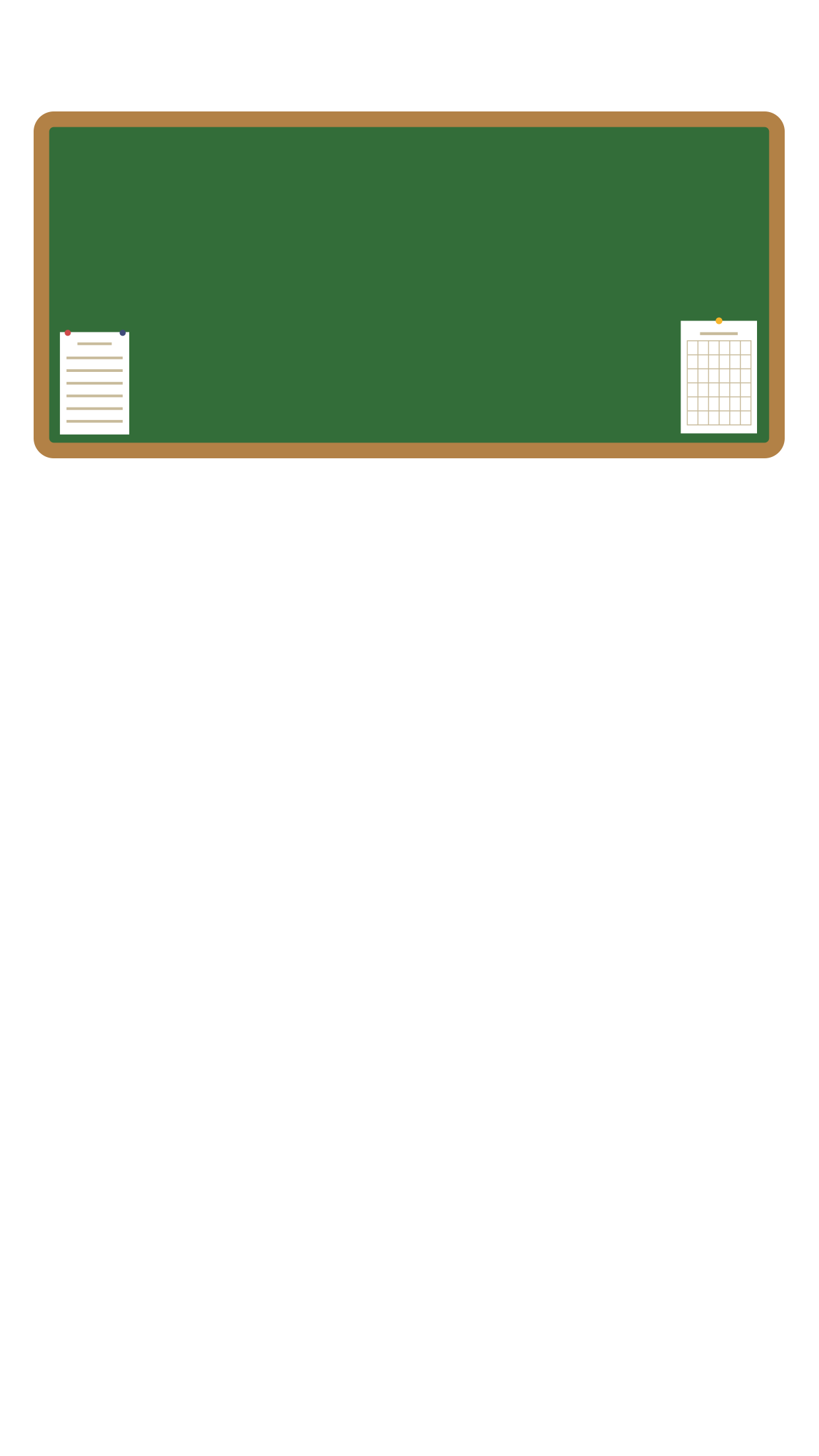 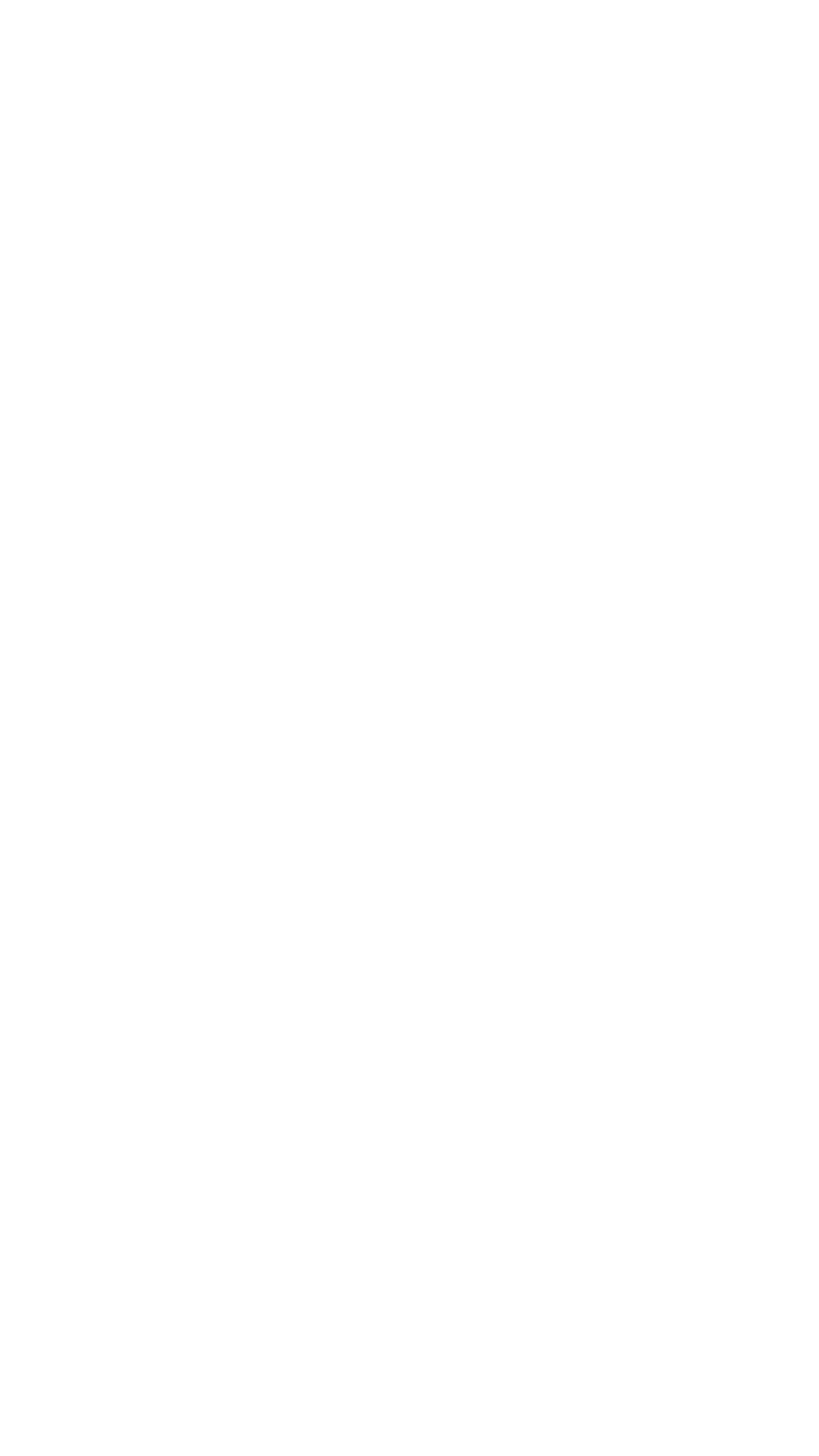 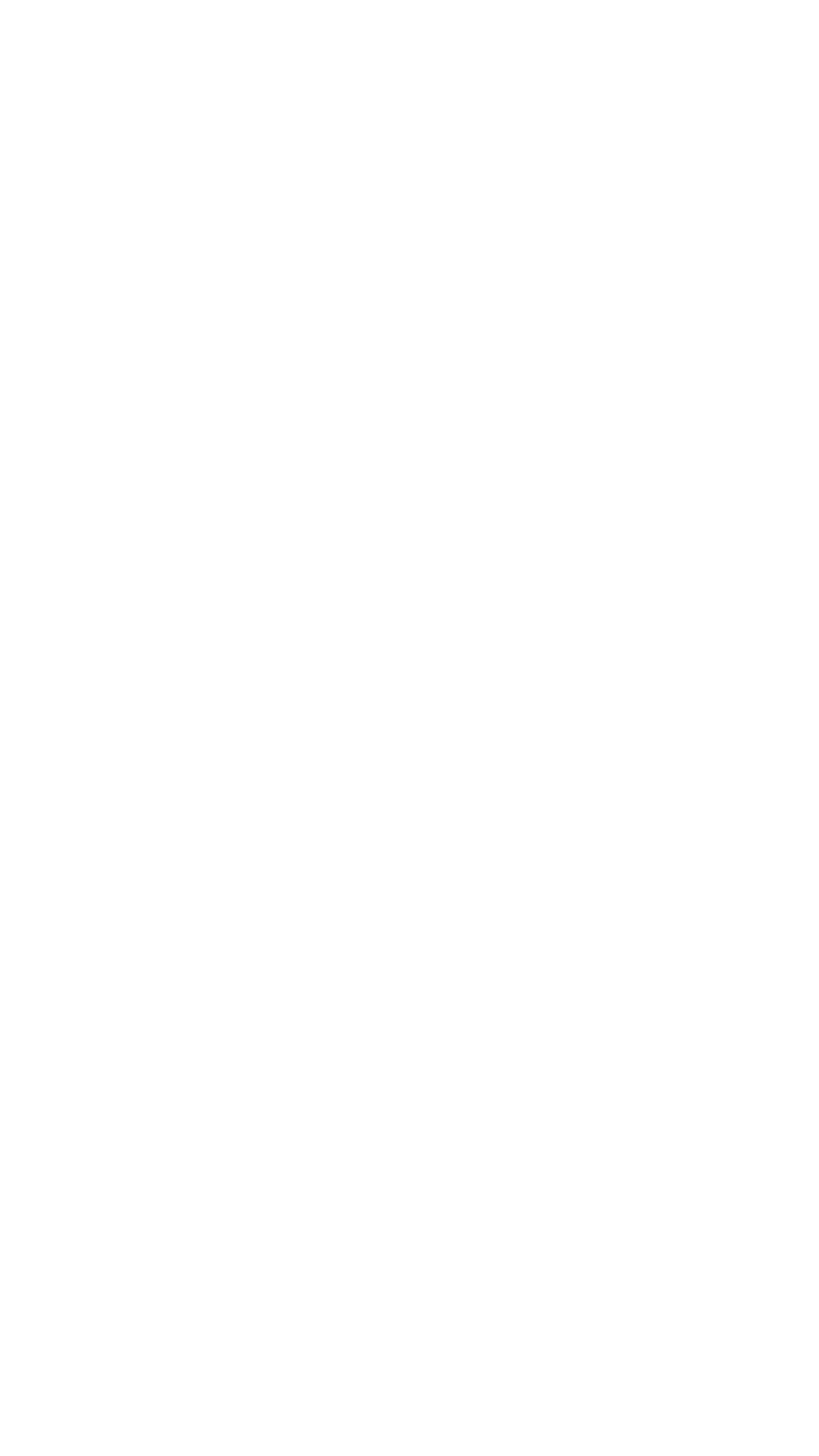 Bài 17: Yến, tạ, tấn( Tiết 2)
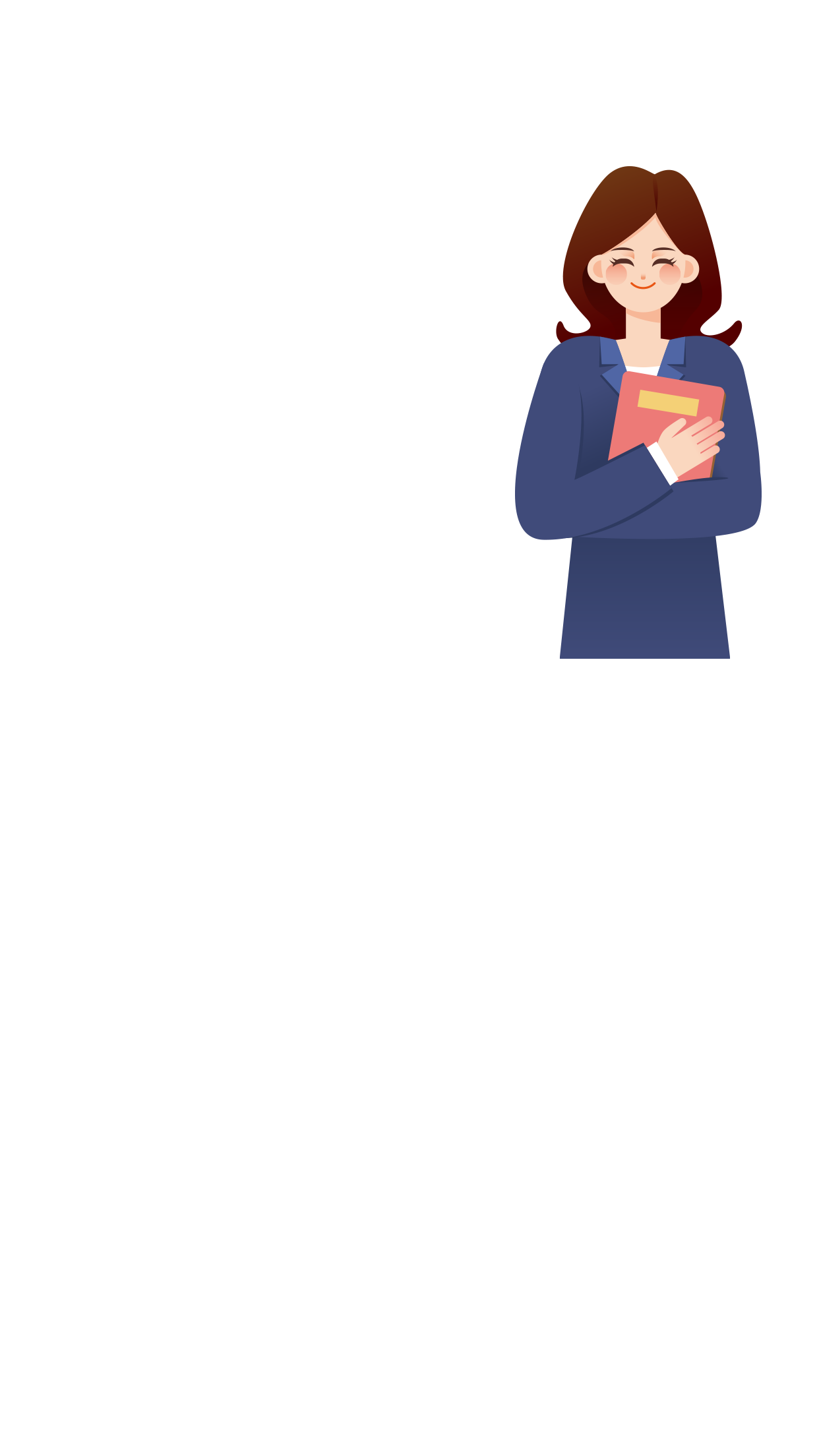 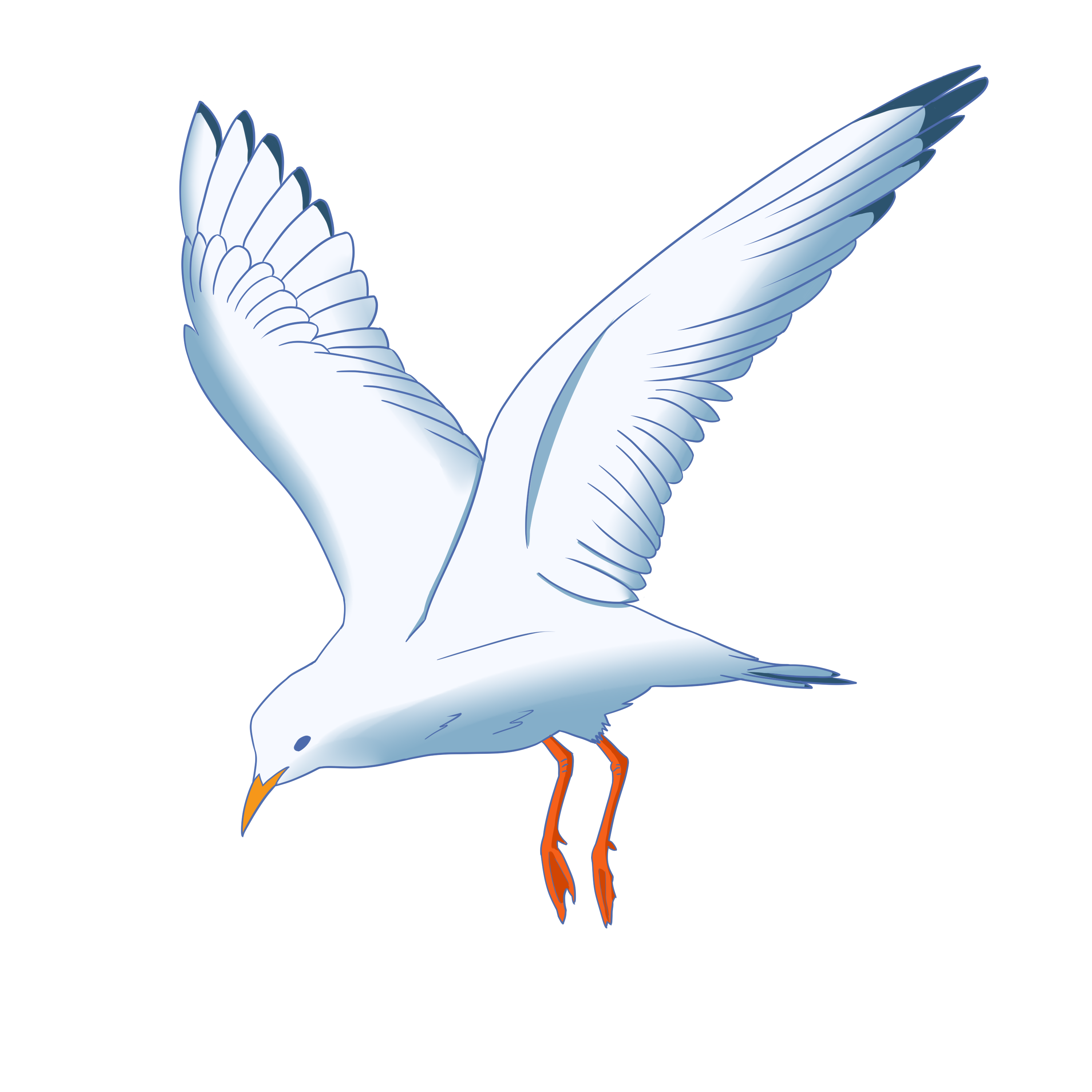 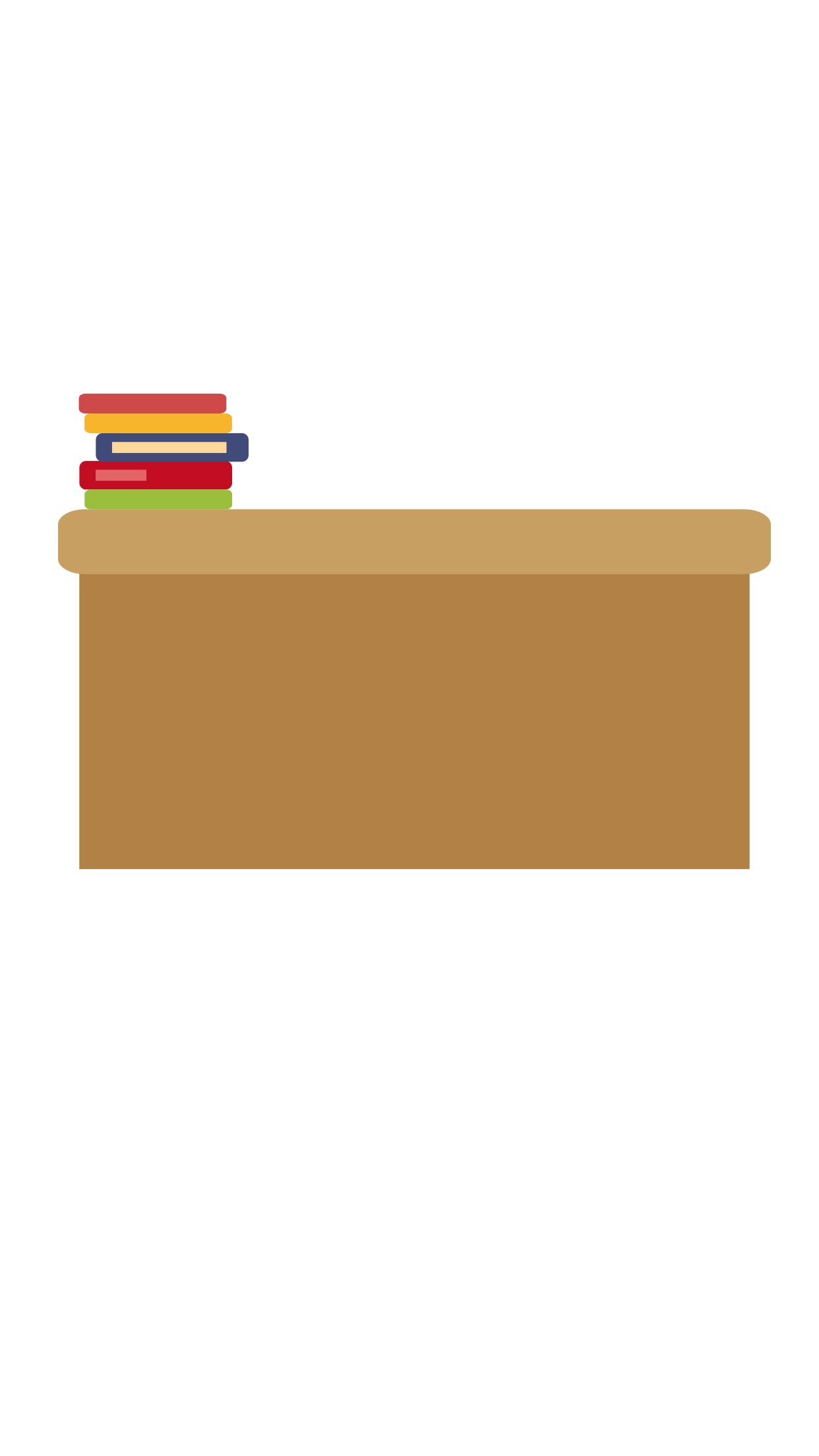 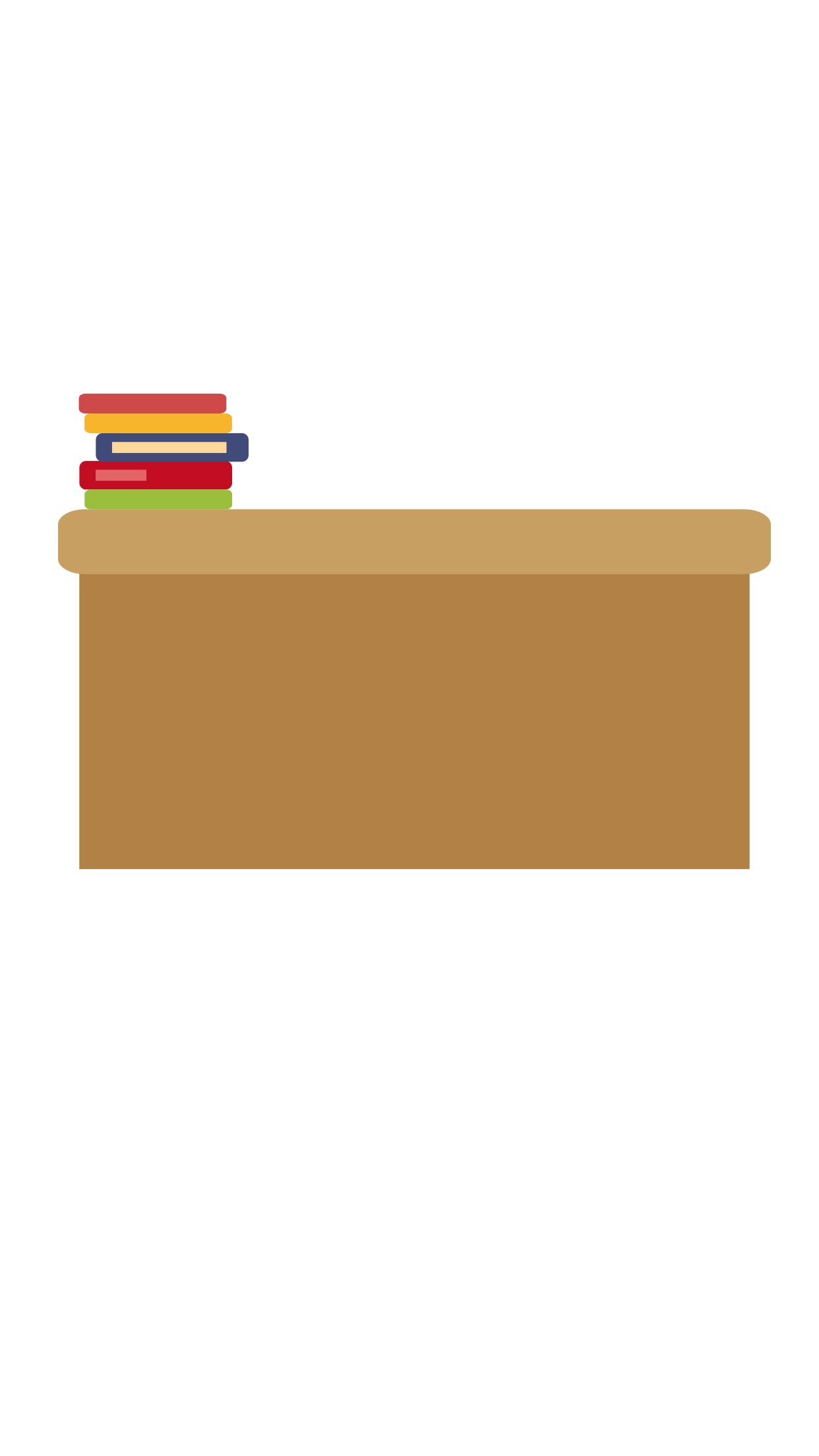 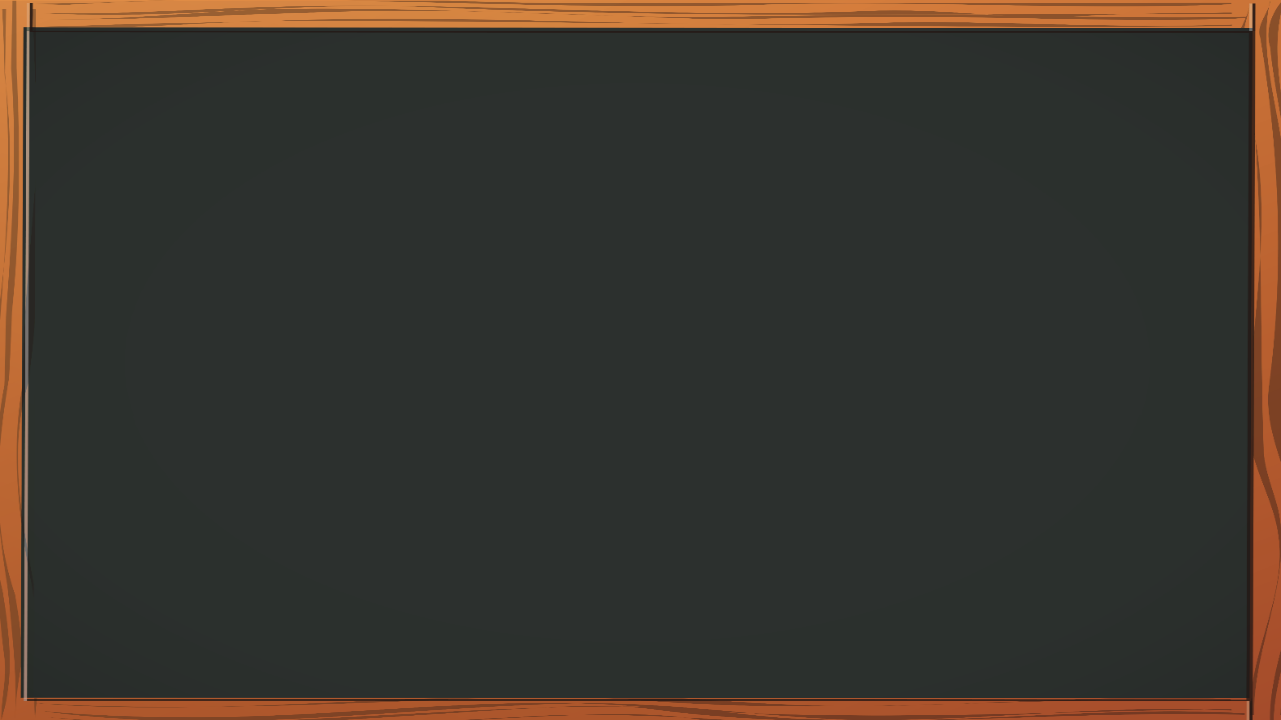 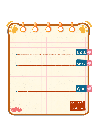 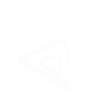 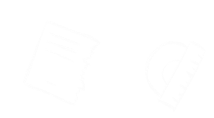 02
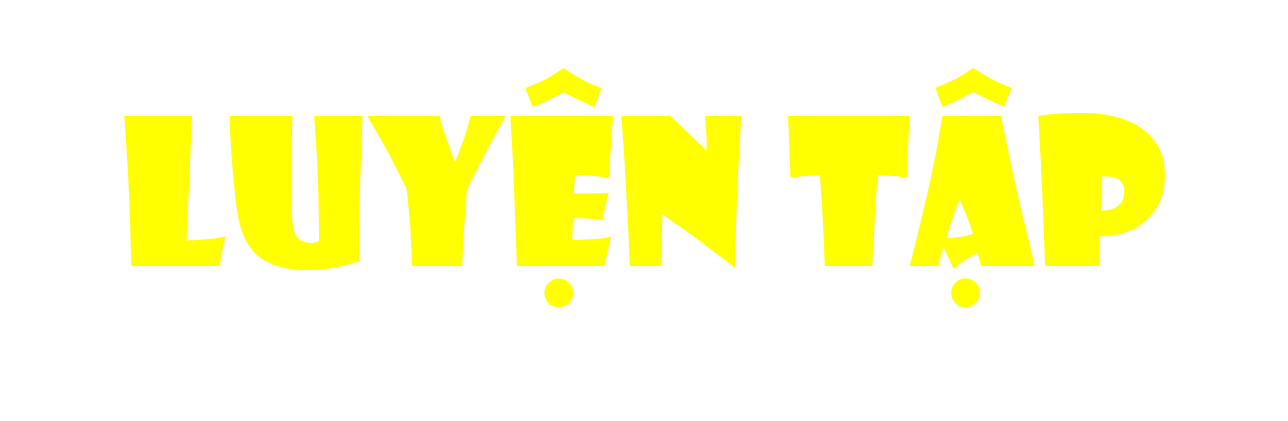 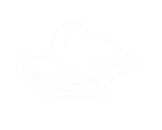 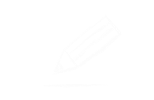 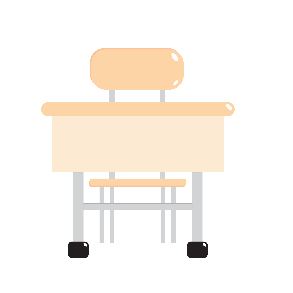 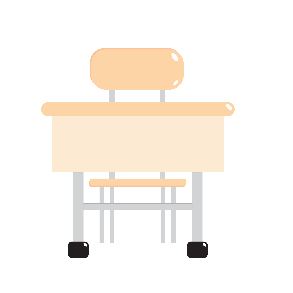 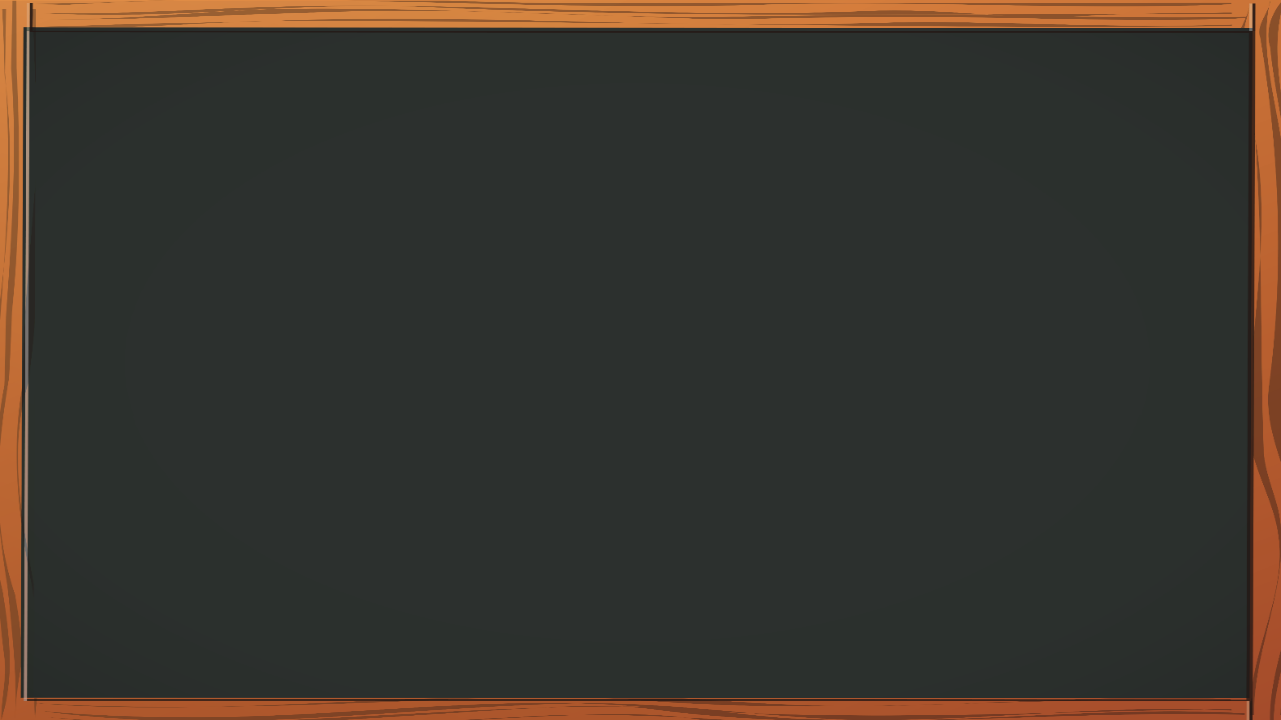 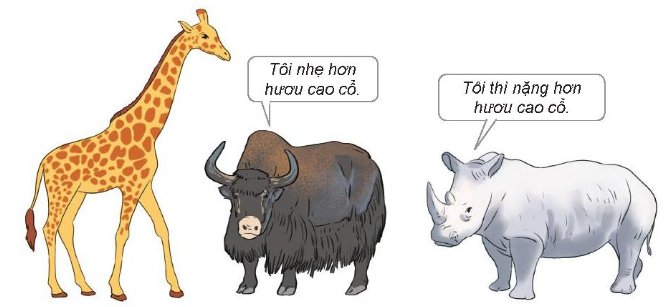 1 300 kg
1 tấn
2 tấn
NẶNG NHẤT
NHẸ NHẤT
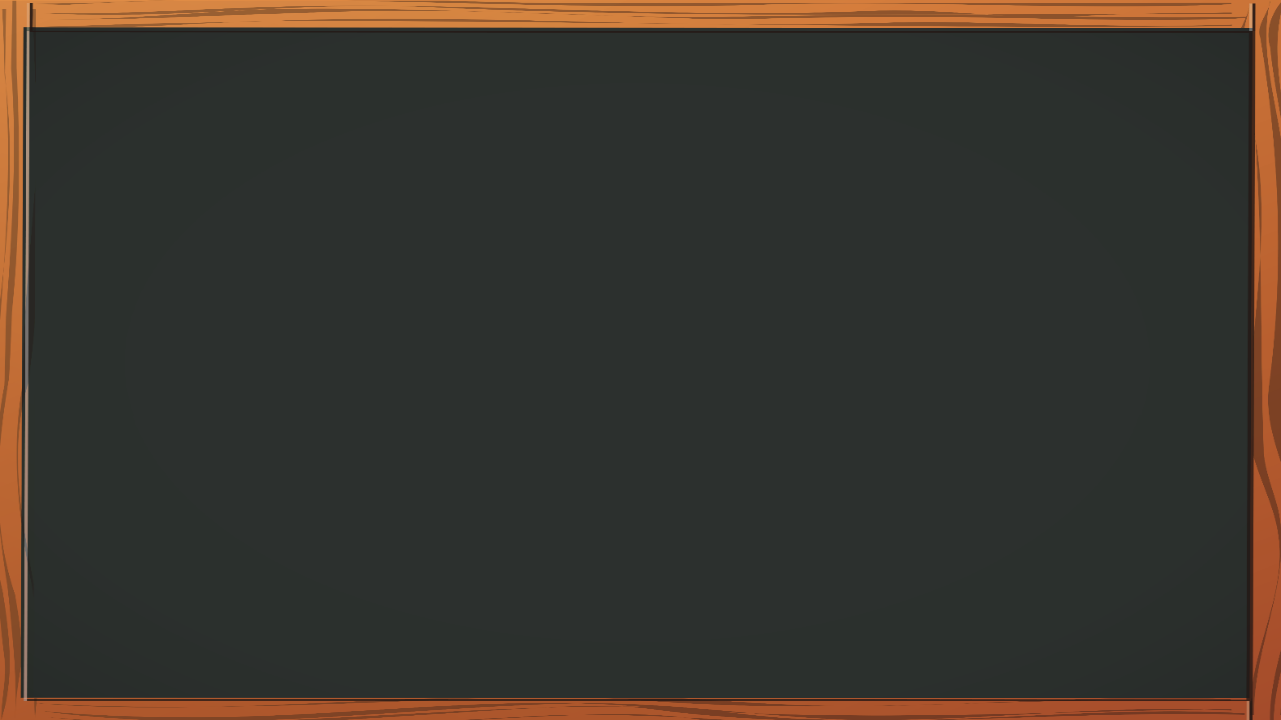 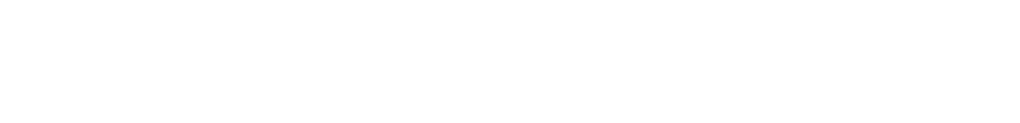 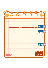 Rô – bốt chọn một trong ba ô cửa.
Sau mỗi ô cửa là một trong ba con vật: con dê trắng cân nặng 6 yến, con dê đen cân nặng 30 kg, con bò cân nặng 2 tạ.
Trong các câu dưới đây, câu nào đúng?
A. Phía sau cánh cửa mà Rô-bốt chọn chắc chắn có con bò cân nặng 20 kg.
B. Phía sau cánh cửa mà Rô-bốt chọn có thể có một con dê đen cân nặng 3 tạ.
C. Phía sau cánh cửa mà Rô-bốt chọn có thể có một con dê trắng cân nặng 60 kg.
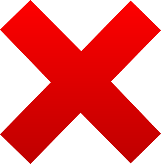 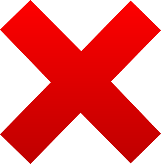 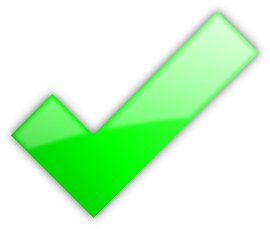 Câu A sai vì con bò cân nặng 2 tạ = 200kg. Nên chắc chắn phía sau cánh cửa mà Rô-bốt chọn không có con bò nào nặng 20kg.
Câu C đúng vì phía sau một trong số ba ô cửa đó có một con dê trắng nặng 6 yến = 60kg.
Câu B sai vì con dê đen cân nặng 30kg = 3 yến. Nên phía sau cánh cửa mà Rô-bốt chọn không thể có con dê đen nặng 3 tạ.
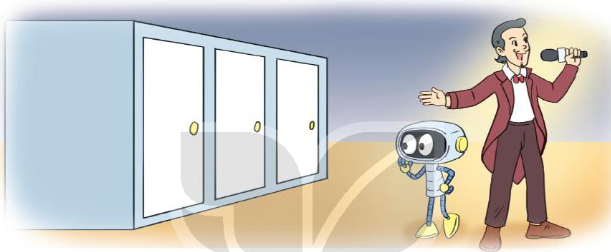 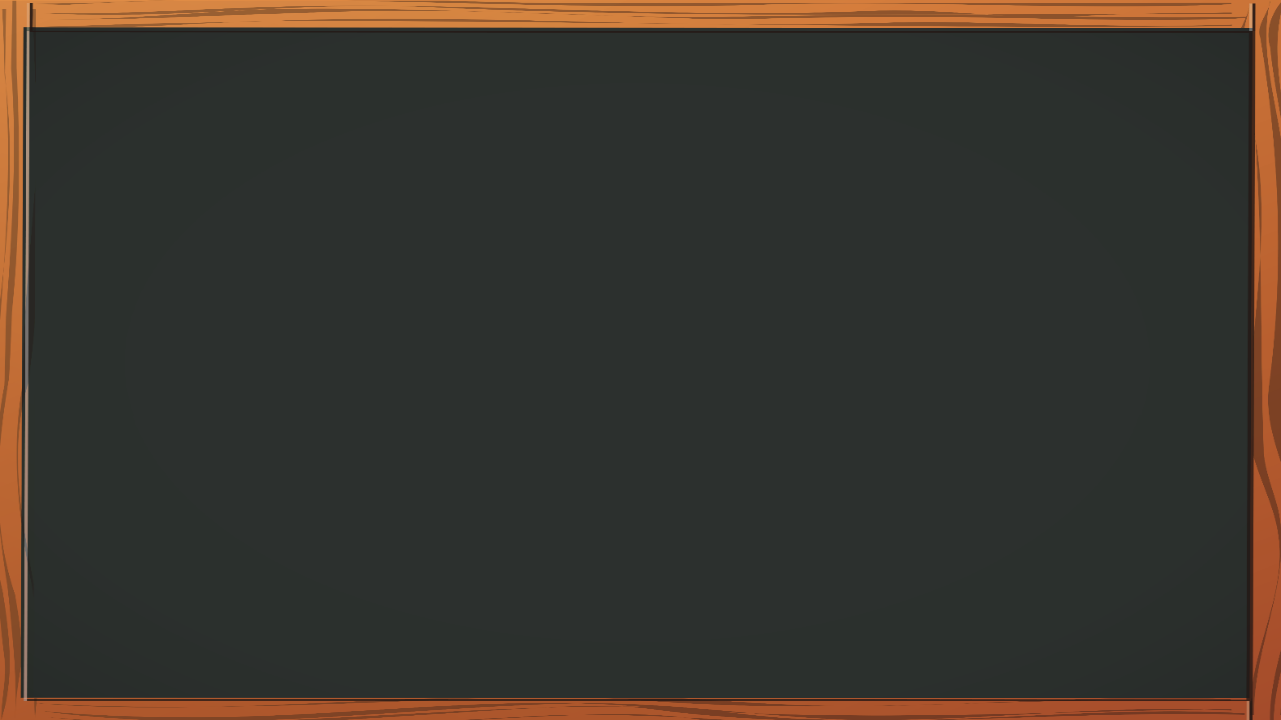 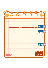 4. Một chiếc xe chở được nhiều nhất 7 tạ hàng hoá. Biết trên xe đã có 300 kg na bở. Người ta muốn xếp thêm những thùng na dai lên xe, mỗi thùng cân nặng 5 kg. Hỏi trên chiếc xe đó có thể chở được thêm 90 thùng na dai hay không?
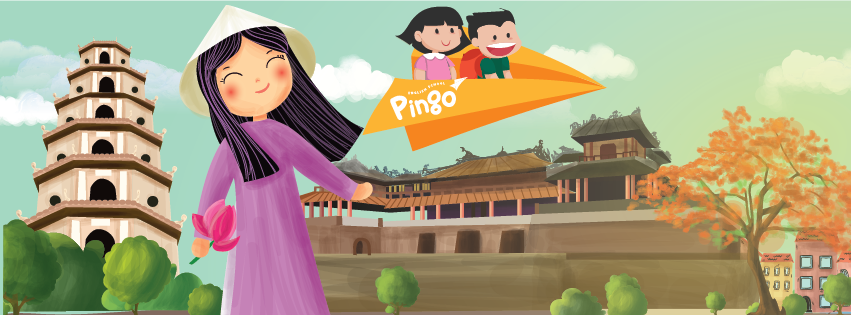 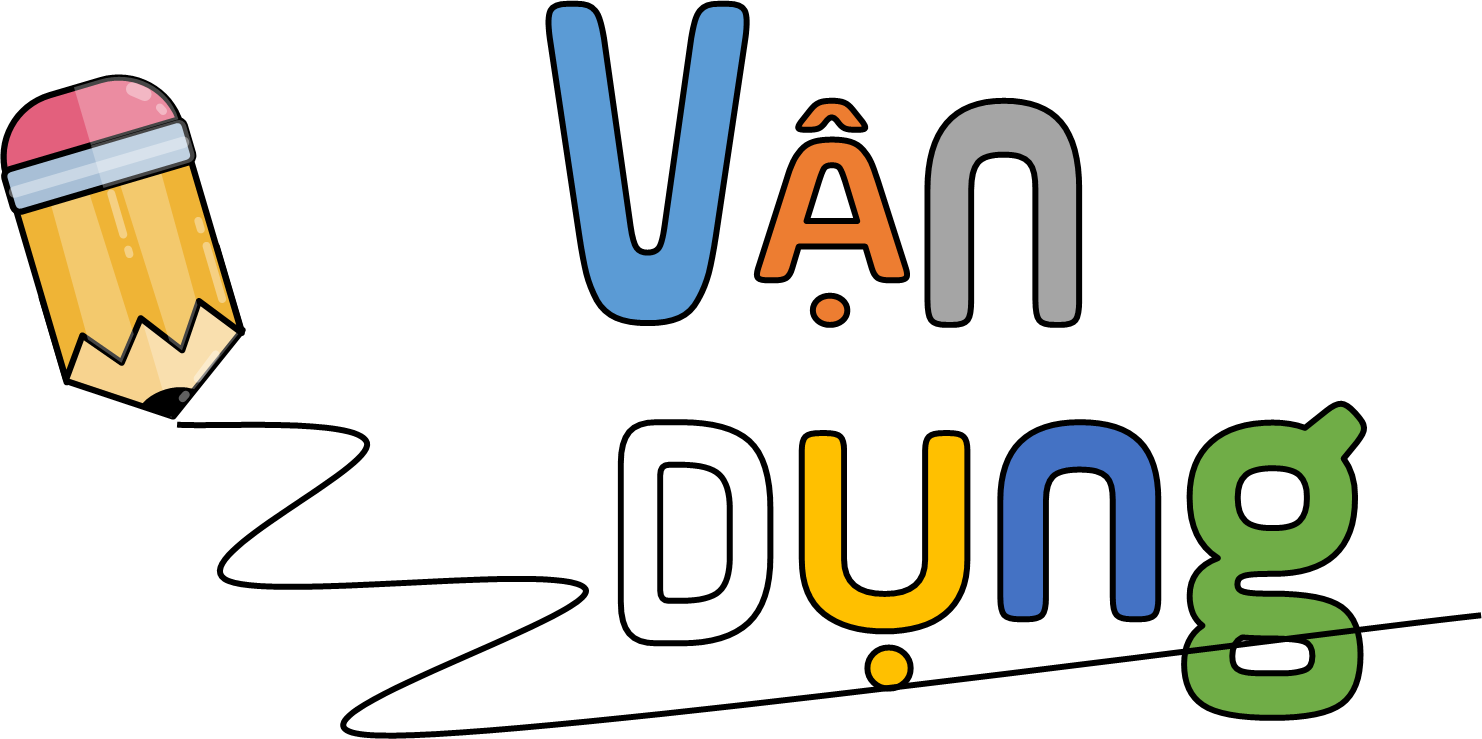 Nguyễn Thị Ái Quyên
[Speaker Notes: Thiết kế: Hương Thảo – Zalo 0972.115.126. Các nick khác đều là giả mạo, ăn cắp chất xám]
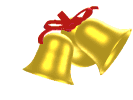 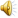 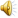 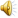 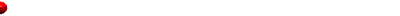 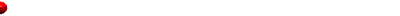 Rung chuông vàng
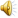 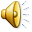 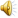 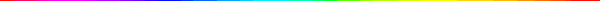 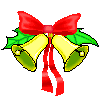 Hết giờ
rung chuông vàng
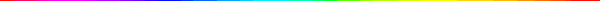 Cân nặng của chú chó là:
Câu 1
2 tạ
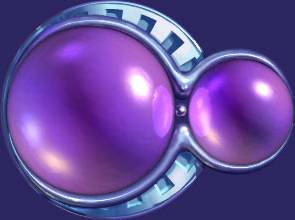 a
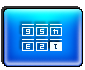 2
13
8
0
1
3
6
7
9
10
11
12
14
15
5
4
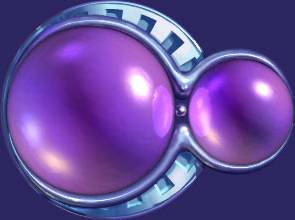 2 tấn
b
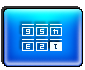 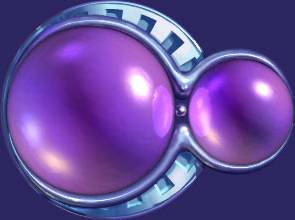 2 yến
c
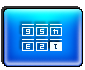 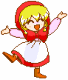 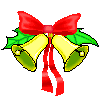 Hết giờ
rung chuông vàng
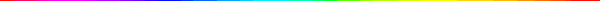 2 tấn 3 yến = ….. yến
Câu 2
23
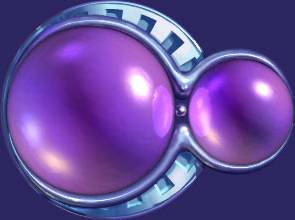 a
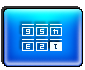 2
13
8
0
1
3
6
7
9
10
11
12
14
15
5
4
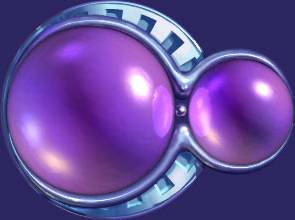 203
b
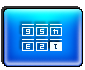 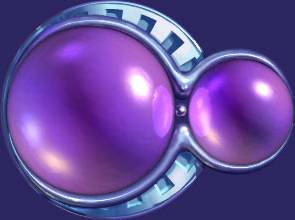 2003
c
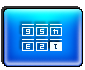 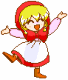 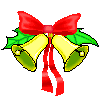 Hết giờ
rung chuông vàng
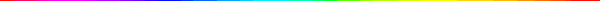 20 tấn x 5 =
Câu 3
100 tạ
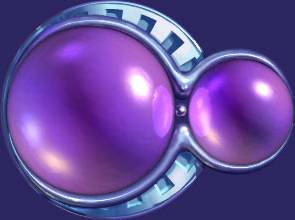 a
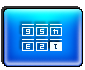 2
13
8
0
1
3
6
7
9
10
11
12
14
15
5
4
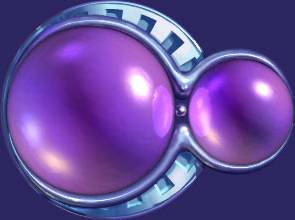 100 tấn
b
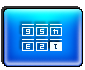 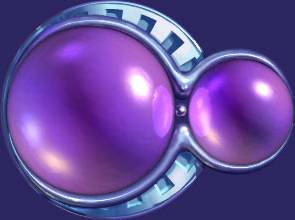 120 tấn
c
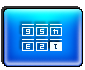 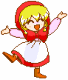 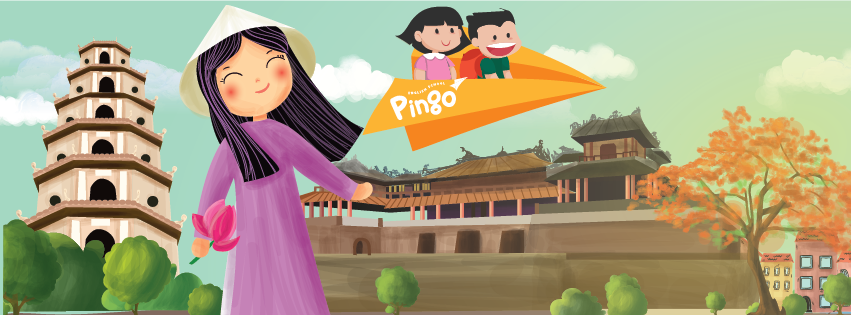 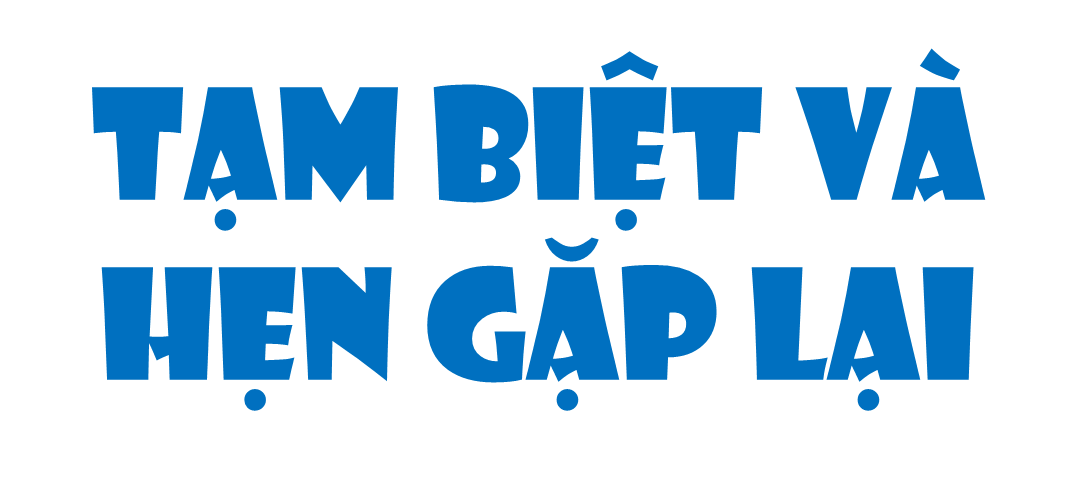 Nguyễn Thị Ái Quyên
[Speaker Notes: Thiết kế: Hương Thảo – Zalo 0972.115.126. Các nick khác đều là giả mạo, ăn cắp chất xám]